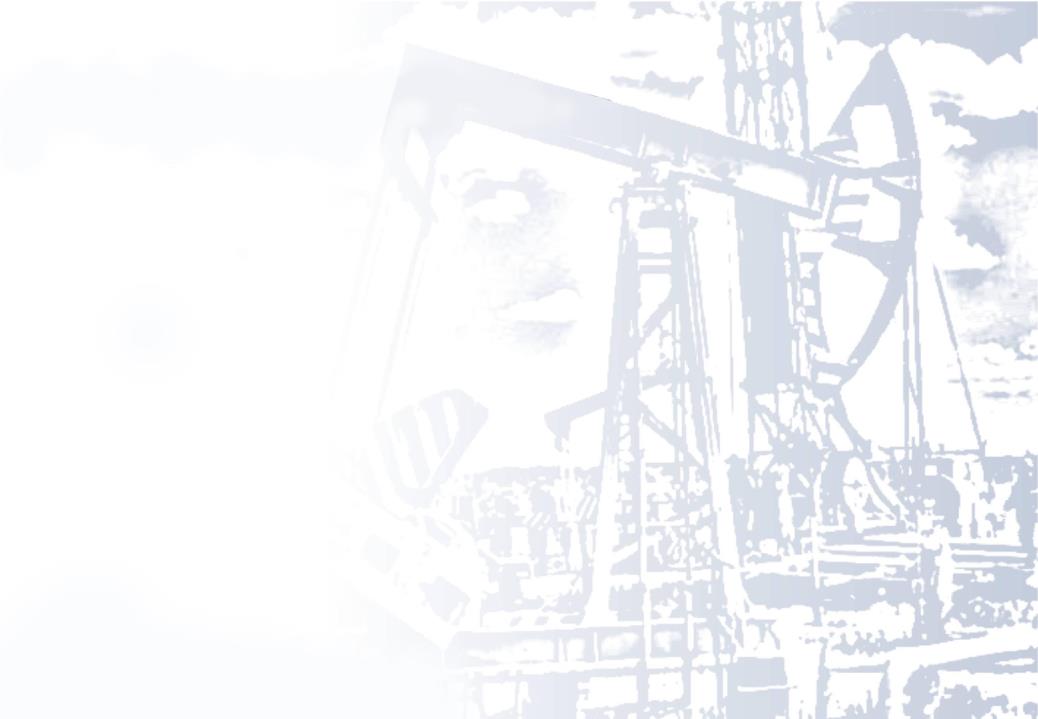 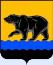 Департамент финансов администрации города Нефтеюганска
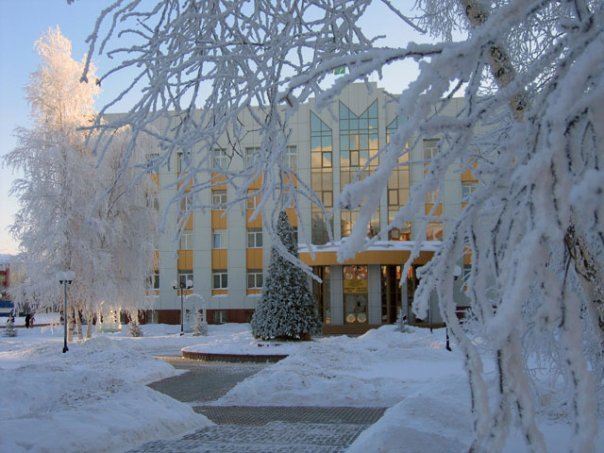 Отчет об исполнении 
бюджета города 
Нефтеюганска  за 2016 год
82 млн.руб- черз  ИСН
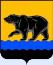 Департамент финансов администрации города Нефтеюганска
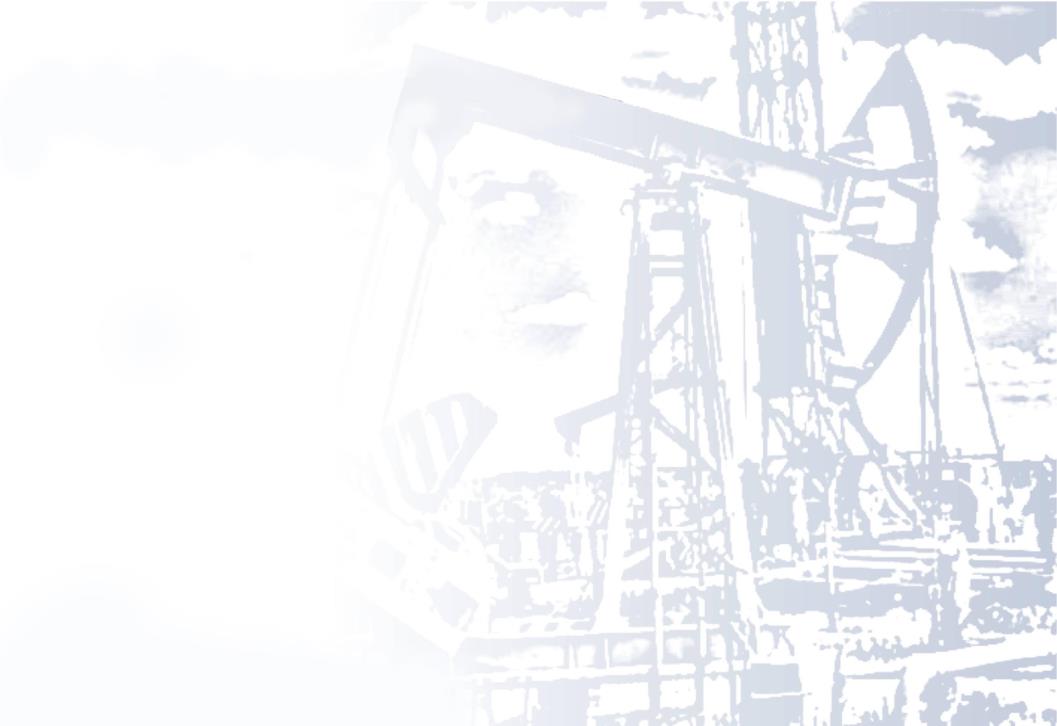 Основные характеристики бюджета города Нефтеюганска за 2016 год, руб.
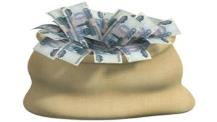 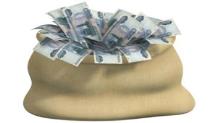 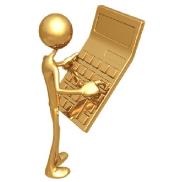 [Speaker Notes: Основные показатели исполнения бюджета города Нефтеюганска за 2016 год сложились следующие:
- общий объем доходов, поступивших в бюджет города составил 7 251 395 390,4 рублей, или 101% к уточненному годовому плану;
- общий объем расходов бюджета города составил 7 190 808 131,91  рубль или 95,8%  к уточненному плану года;
- профицит бюджета сложился в  сумме 60 587 258,49  рублей. (при уточненном плане дефицита -10 233 194,47 рубля).]
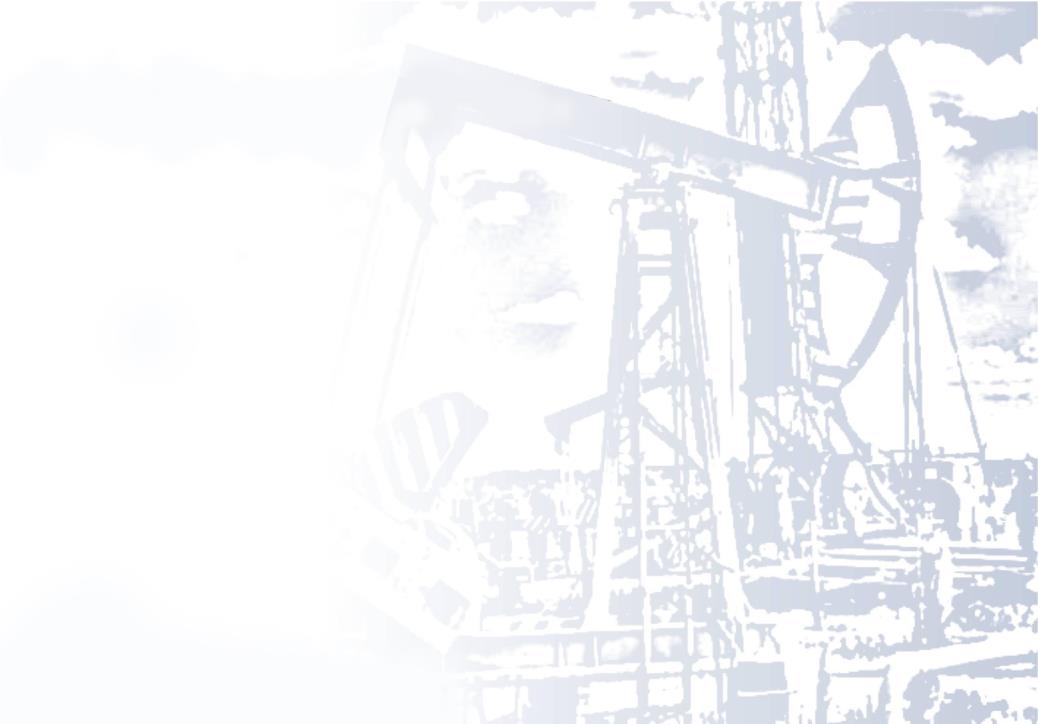 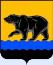 Департамент финансов администрации города Нефтеюганска
Динамика доходов бюджета города Нефтеюганска за 2015 – 2016 гг., руб.
4 929 621 368,79
4 183 098 408,25
1 868 126 168,65
2 420 241 749,76
448 013 024,52
453 647 852,96
Исполнение 2015 года
Исполнение 2016 года
[Speaker Notes: Поступления в доход бюджета в отчетном периоде больше аналогичного периода прошлого года на 200 042 207,87 рублей. 
По сравнению с 2015 годом уменьшение поступлений по налогу на доходы физических связано с изменением норматива отчислений в бюджет города, в  2015 году он составил 54,5% (дифференцированный норматив 20,5%), а в 2016 году 34%. Увеличение поступлений акцизов на нефтепродукты вызвано увеличением норматива отчислений в 2016 году 0,1469%, а в 2015 году он составлял 0,1413%. Причиной уменьшения поступлений по налогу на имущество физических лиц является задолженность по уплате налога. Поступления доходов от государственной пошлины, являются разовыми платежами.]
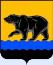 Департамент финансов администрации города Нефтеюганска
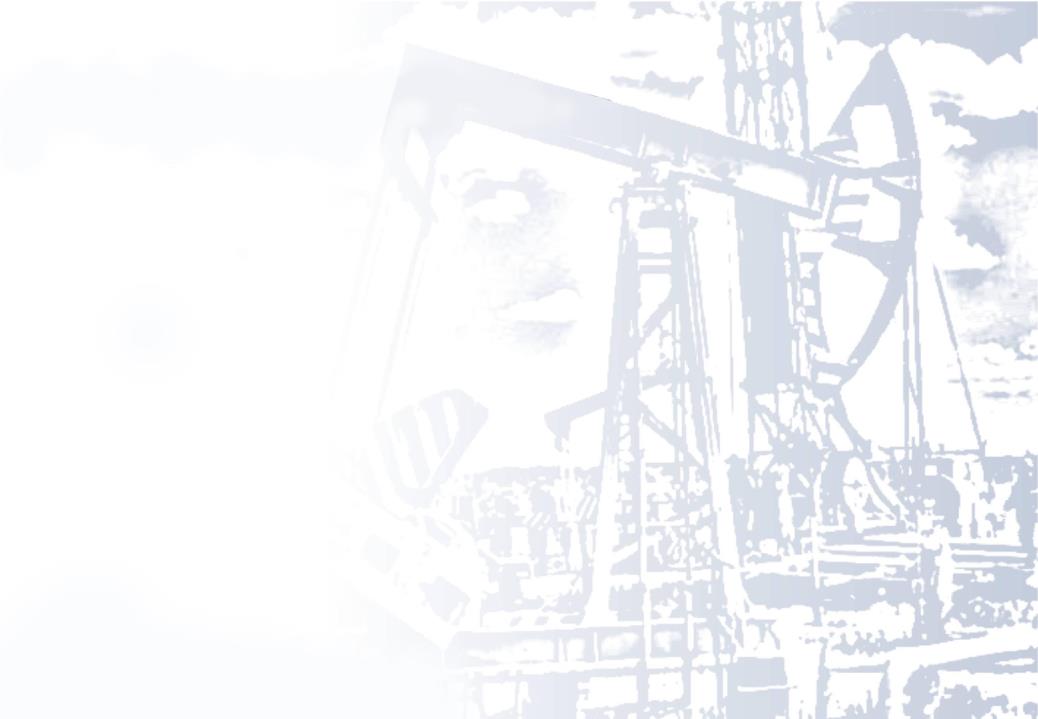 7 251 395 390,4
Структура доходов бюджета города Нефтеюганска за 2016 год, руб.
НАЛОГОВЫЕ ДОХОДЫ                          1 868 126 168,65 (25,8%)
БЕЗВОЗМЕЗДНЫЕ ПОСТУПЛЕНИЯ                   4 929 621 368,79 (68%)
НЕНАЛОГОВЫЕ ДОХОДЫ                  453 647 852,96 (6,2%)
[Speaker Notes: Удельный вес в общей сумме поступивших доходов в бюджет города составил:
безвозмездные поступления 68% или 4 929 621 368,79  рублей, 
неналоговые доходы 6,2% или 453 647 852,96 рубля, 
налоговые доходы  25,8% или 1 868 126 168,65 рублей.]
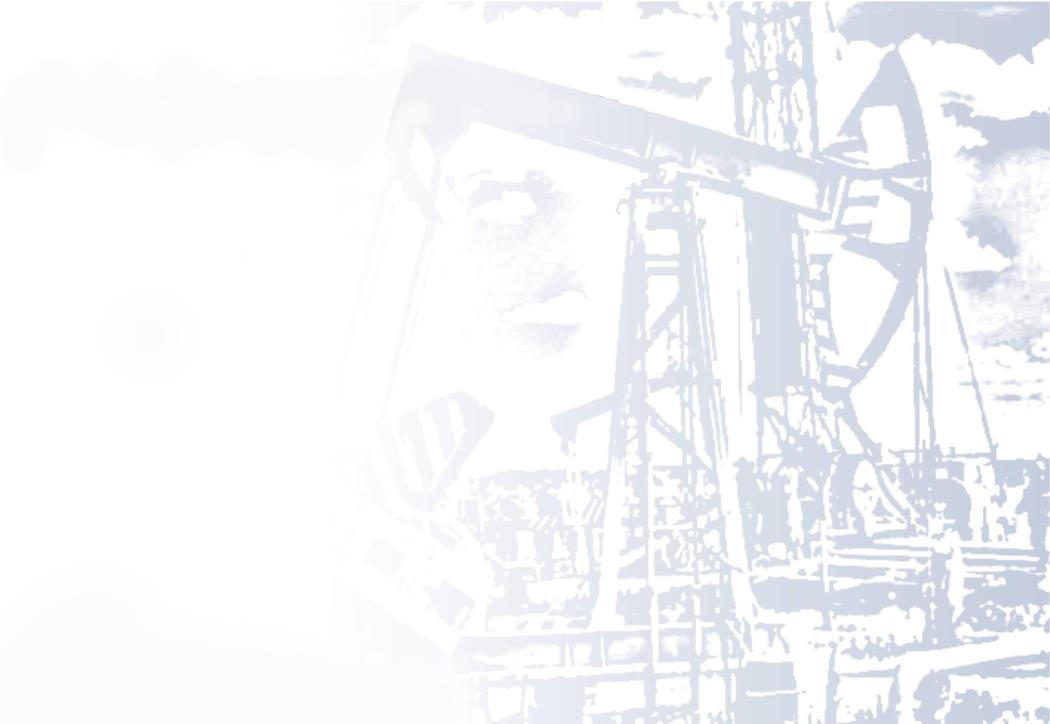 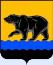 Департамент финансов администрации города Нефтеюганска
1 868 126 168,65
Структура налоговых доходов за 2016год, руб.
[Speaker Notes: Наибольший удельный вес в общей сумме налоговых доходов по-прежнему составляет налог на доходы физических лиц (75,5%), поступления по которому сложились в сумме 1 409 870 497,97 рублей и составило 106,7% к уточненному плану.
Поступления по акцизам по подакцизным товарам (акцизов на нефтепродукты), зачисляемые в бюджет городского округа по нормативу 0,1469% составили 8 521 707,34 рублей  или 121,7% от плана.
Поступления от налогов на совокупный доход, зачисляемые в бюджет городского округа по нормативу 100% составили  320 061 718,02 рублей. В том числе  единый налог на вмененный доход для отдельных видов деятельности составил 84 517 133,80 рублей, или 100,3% от  уточненного плана. Налог, взимаемый по упрощенной системе налогообложения, составил 209 903 042,52 рубля, или 104,1% от плана. 
Налоги на имущество, состоящие из налога на имущество физических лиц и земельного налога, зачисляемые по нормативу 100%, поступили в бюджет города в размере 106 283 390,83 рублей (97,1%). Большую часть поступлений составил земельный налог в сумме 73 863 489,4 рубль  или 95,9%  от запланированного объема.  Поступление налога на имущество физических лиц составило 32 419 901,43 рубль, от запланированного объема 32 500 000 рублей или 99,8%. Основными причинами неисполнения плановых назначений являются задолженность по уплате налога.
Государственная пошлина, переданная по нормативу 100%,  зачислена в бюджет города в размере 23 388 854,49 рубля, что составило 107,4% планируемого объема. В местный бюджет поступила пошлина по делам, рассматриваемым в судах общей юрисдикции, мировыми судьями в 
сумме 23 293 254,49 рублей, государственная пошлина за выдачу разрешения на установку рекламной конструкции  в сумме 86 000 рублей, государственная пошлина за выдачу органом местного самоуправления городского округа специального разрешения на движение по автомобильным дорогам транспортных средств, осуществляющих перевозки опасных, тяжеловесных и (или) крупногабаритных грузов в сумме 9 600 рублей.]
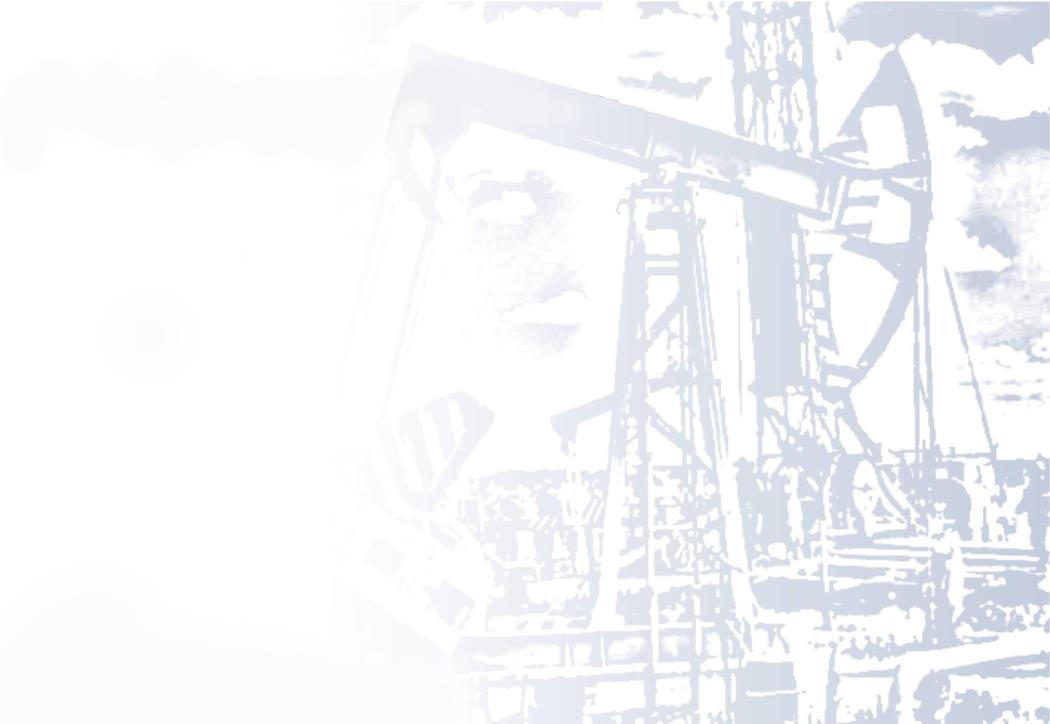 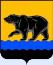 Департамент финансов администрации города Нефтеюганска
Причины отклонения налоговых доходов за 2016год, руб.
- Поступления от налога на доходы физических лиц, составили 1 409 870 497,97 рублей, или 106,7% от уточненного плана, на что повлияли выплаты премии по итогам года на предприятиях города. 
- Поступления от налогов на совокупный доход, зачисляемые в бюджет городского округа по нормативу 100% составили  320 061 718,02 рублей или 105,5% от уточненного плана. Увеличение доходов по результатам деятельности предпринимателей, применяемых единый налог на вмененный доход.
- Налоги на имущество, состоящие из налога на имущество физических лиц и земельного налога, зачисляемые по нормативу 100%, поступили в бюджет города в размере                  106 283 390,83 рублей (97,1%). Основной причиной неисполнения плановых назначений является задолженность по уплате налога.
[Speaker Notes: - Поступления от налога на доходы физических лиц, составили 1 409 870 497,97 рублей, или 106,7% от уточненного плана, на что повлияли выплаты премии по итогам года на предприятиях города. 
- Поступления от налогов на совокупный доход, зачисляемые в бюджет городского округа по нормативу 100% составили  320 061 718,02 рублей или 105,5% от уточненного плана. Увеличение доходов по результатам деятельности предпринимателей, применяемых единый налог на вмененный доход.
- Налоги на имущество, состоящие из налога на имущество физических лиц и земельного налога, зачисляемые по нормативу 100%, поступили в бюджет города в размере 106 283 390,83 рублей (97,1%). Основной причиной неисполнения плановых назначений является задолженность по уплате налога.]
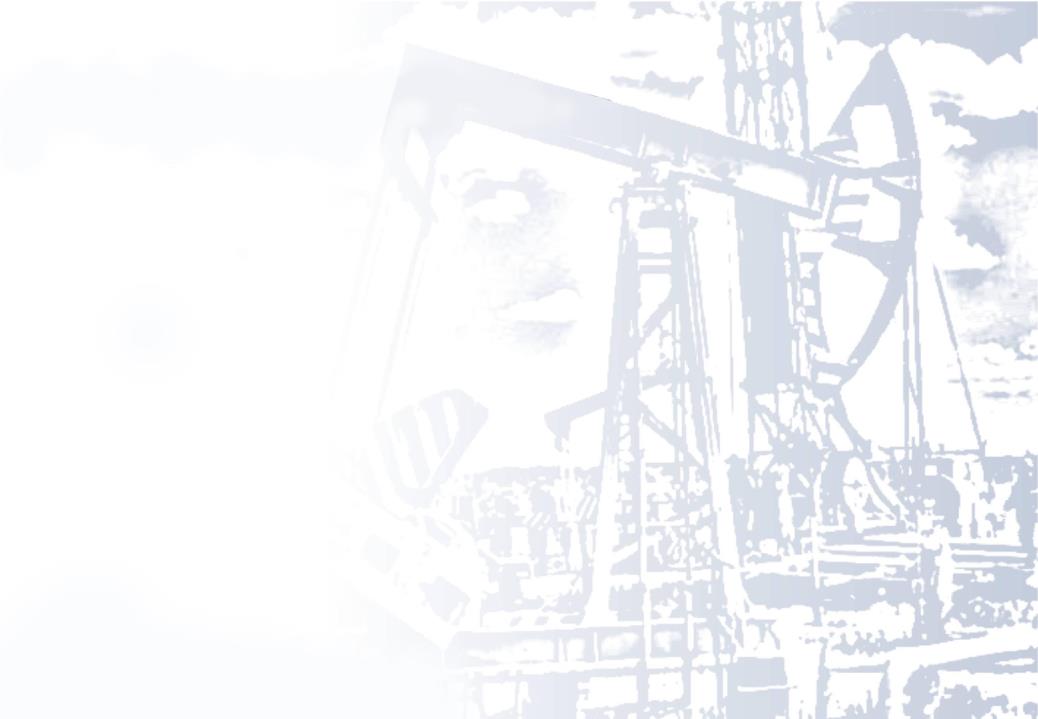 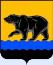 Департамент финансов администрации города Нефтеюганска
453 647 852,96
Структура неналоговых доходов за 2016 год, руб.
[Speaker Notes: Неналоговые доходы исполнены в сумме 453 647 852,96 рубля, 106,6% к уточненному плану года. 
Основную часть 83,9% неналоговых доходов составляют поступления  от использования имущества находящегося в муниципальной собственности 380 628 540,96 рублей. Доходы от использования имущества, находящегося в муниципальной собственности выполнены на 105,1% к годовому плану.
Платежи при пользовании природными ресурсами выполнены на 115,4% к годовому плану и составили 12 517 209,74 рублей.
Доходы от оказания платных услуг и компенсации затрат государства составили 3 984 575,39 рублей и выполнены на 100% к годовому плану.
Доходы от продажи материальных и нематериальных активов в сумме 24 740 237,53 рублей выполнены на 111,8% к годовому плану.
Штрафы, санкции, возмещение ущерба выполнены на 120,3% к годовому плану. 
Прочие неналоговые доходы составили 545 822,04 рубля.]
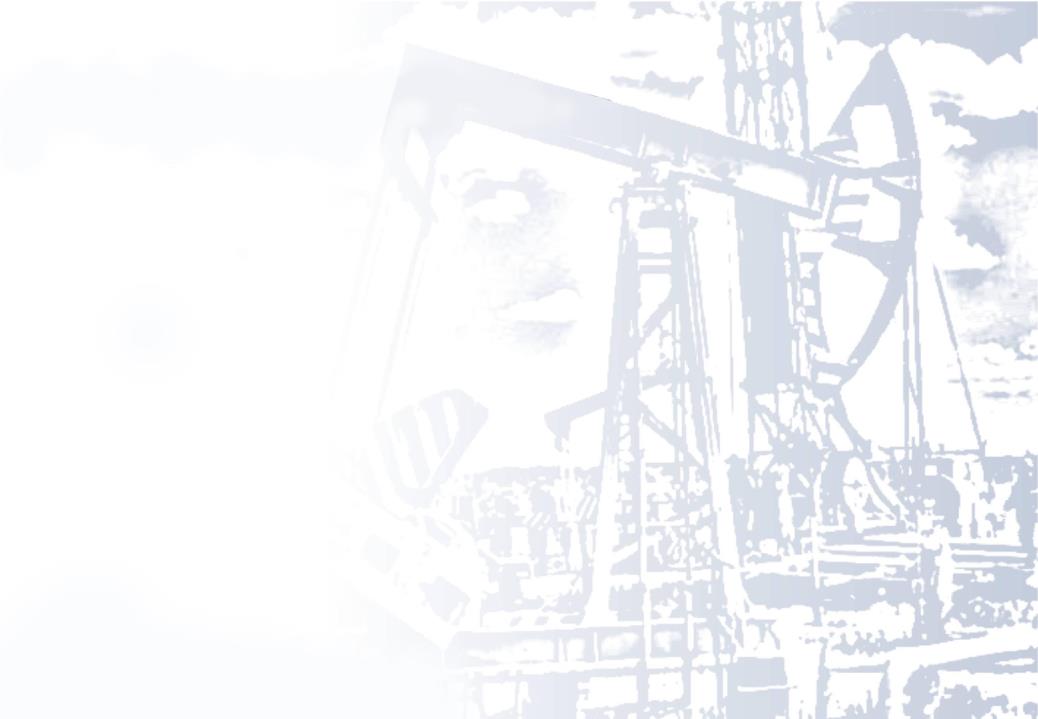 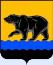 Департамент финансов администрации города Нефтеюганска
Причины отклонения неналоговых доходов за 2016 год, руб.
- Доходы от использования имущества, находящегося в государственной и муниципальной собственности составили  380 628 540,96  рублей, на 5,1% превысив плановый объем. Данные доходы сложились из: 
 в связи с уточнением кода бюджетной классификации по поступлению за прошлый период;
в связи с погашением задолженности по исполнительным листам;
превышение в результате проведенной работы с населением, поступление дебиторской задолженности по социальному найму.
- Платежи при пользовании природными ресурсами, состоящие из платы за негативное воздействие на окружающую среду, поступили в сумме 12 517 209,74 рублей, что составило 115,4% от  запланированного объема, на что повлияли своевременная оплата платежей, уточнение невыясненных доходов прошлых лет.
-Доходы от оказания платных услуг и компенсации затрат государства составляют 3 984 575,39 рублей или  100% от плановых показателей. Проведены мероприятия по снижению задолженности (возврат дебиторской задолженности прошлых лет).
-Доходы от оказания платных услуг и компенсации затрат государства составляют 3 984 575,39 рублей или  99,6 % от плановых показателей. Проведены мероприятия по снижению задолженности (возврат дебиторской задолженности прошлых лет).
- Штрафы, санкции, возмещение ущерба, зачисляемые по нормативам в местный бюджет, составили                            31 231 467,3 рублей (120,3%). Согласно административному законодательству, данные суммы (штрафы, пени, сборы) принудительного характера, в добровольном порядке оплачиваются в течение месяца после вынесенных решений, по всем неоплаченным решениям дела передаются в подразделение судебных приставов для принудительного взыскания.
- Прочие неналоговые доходы составили 545 822,04 рублей, к ним отнесены доходы от возврата бюджетополучателями финансирования прошлых лет.
[Speaker Notes: - Доходы от использования имущества, находящегося в государственной и муниципальной собственности составили  380 628 540,96  рублей, на 5,1% превысив плановый объем. Данные доходы сложились из: 
 в связи с уточнением кода бюджетной классификации по поступлению за прошлый период;
в связи с погашением задолженности по исполнительным листам;
превышение в результате проведенной работы с населением, поступление дебиторской задолженности по социальному найму.
- Платежи при пользовании природными ресурсами, состоящие из платы за негативное воздействие на окружающую среду, поступили в сумме 12 517 209,74 рублей, что составило 115,4% от  запланированного объема, на что повлияли своевременная оплата платежей, уточнение невыясненных доходов прошлых лет.
-Доходы от оказания платных услуг и компенсации затрат государства составляют 3 984 575,39 рублей или  100% от плановых показателей. Проведены мероприятия по снижению задолженности (возврат дебиторской задолженности прошлых лет).
-Доходы от оказания платных услуг и компенсации затрат государства составляют 3 984 575,39 рублей или  99,6 % от плановых показателей. Проведены мероприятия по снижению задолженности (возврат дебиторской задолженности прошлых лет).
- Штрафы, санкции, возмещение ущерба, зачисляемые по нормативам в местный бюджет, составили 31 231 467,3 рублей (120,3%). Согласно административному законодательству, данные суммы (штрафы, пени, сборы) принудительного характера, в добровольном порядке оплачиваются в течение месяца после вынесенных решений, по всем неоплаченным решениям дела передаются в подразделение судебных приставов для принудительного взыскания.
- Прочие неналоговые доходы составили 545 822,04 рублей, к ним отнесены доходы от возврата бюджетополучателями финансирования прошлых лет.]
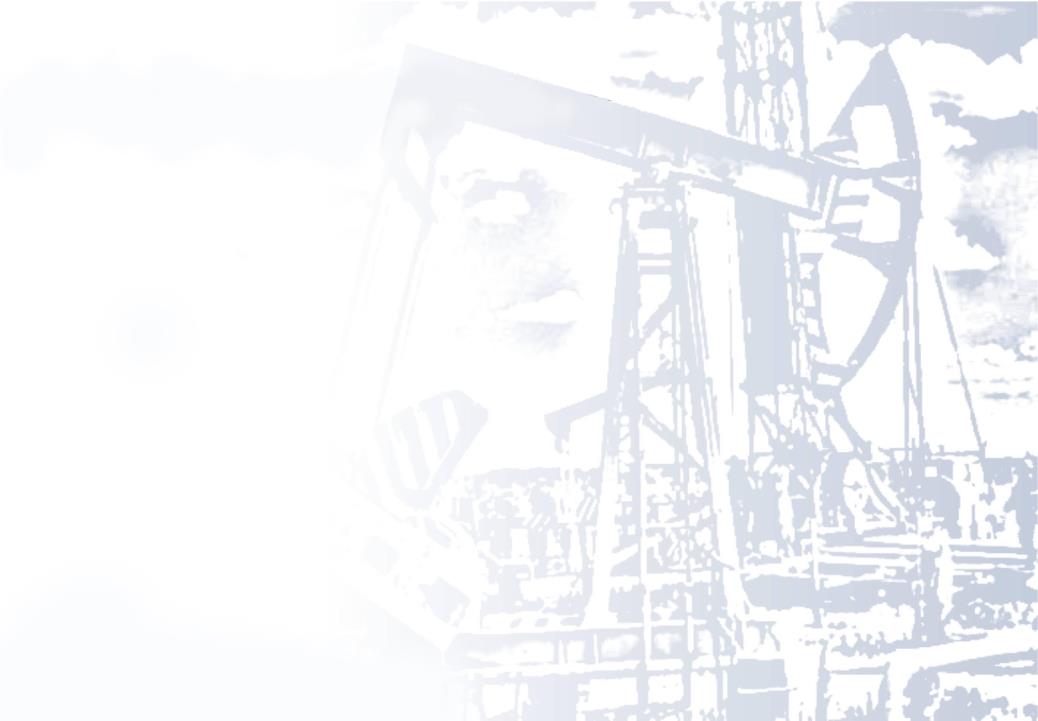 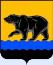 Департамент финансов администрации города Нефтеюганска
Безвозмездные поступления 2016 год, руб.
Безвозмездные поступления из бюджета  автономного округа
4 643 588 380,11
4 929 621 368,79
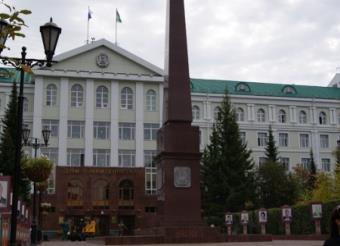 Субвенции         2 597 666 957,98
Дотации           882 395 700
Иные межбюджетные трансферты          94 277 423
Дотации
Субсидии              1 069 248 299,13
Субвенции
Субсидии
Иные м/б трансферты
Прочие безвозмездные поступления
Доходы от возврата остатков субсидий прошлых лет
Возврат остатков бюджетных средств.
[Speaker Notes: В сумму безвозмездных поступлений 4 929 621 368,79 рублей включены безвозмездные поступления из бюджета  автономного округа и прочие безвозмездные поступления.  
Безвозмездные поступления из бюджета автономного округа составили в сумме 4 643 588 380,11рублей, из них:
дотации 882 395 700 рубля,
субвенции 2 597 666 957,98 рублей,
субсидии 1 069 248 299,13 рублей, 
иные межбюджетные трансферты 94 277 423 рубля.
Прочие безвозмездные поступления в бюджеты городских округов на сумму 341 930 462,45 рублей включают в себя поступления:
-по договору целевого пожертвования ОАО «Нефтяная компания «Роснефть» на сумму 180 000 000 рублей на ремонт автомобильных дорог, проездов и площадок в микрорайонах города Нефтеюганска;
 -по договорам целевого пожертвования с ООО  «РН-Юганскнефтегаз» на сумму 161 930 462,45 рубля.
в том числе:
на реализацию программы улучшение материально-технической базы дошкольных учреждений Администрации г. Нефтеюганска на сумму 12 700 000 рублей;
на строительство, ремонт, реконструкцию, обустройство, благоустройство, ПИР, улучшение МТБ объектов образования, реализацию государственных программ ХМАО-Югры и муниципальных программ г.Нефтеюганска на сумму 147 418  000 рублей;
на поощрение талантливых педагогов в конкурсе "Учитель года" на сумму 100 000 рублей;
на выплаты денежных вознаграждений Участникам ВОВ по категориям, проведение мероприятий посвященных историческим датам в ВОВ на сумму 2 600 000 рублей;
возврат неиспользованного остатка по договорам целевого пожертвования  составил 887 537,55 рублей.
Доходы бюджетов городских округов от возврата бюджетными учреждениями остатков субсидий прошлых лет составили 20 767,24 рублей.
В бюджет Ханты - Мансийского автономного округа осуществлен возврат остатков субсидий и субвенций, имеющих целевое назначение  прошлых лет 55 918 241,01 рубль.]
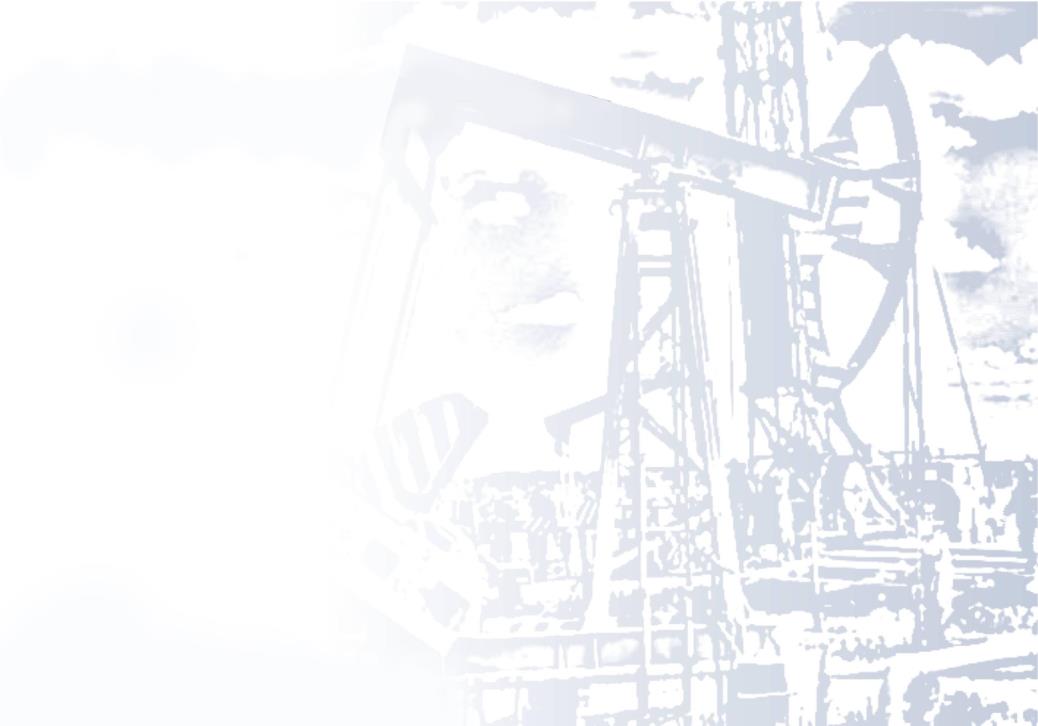 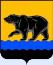 Департамент финансов администрации города Нефтеюганска
Динамика расходов бюджета города Нефтеюганск за 2015 – 2016 гг., руб.
7 598 412 606,03
7 505 752 668,44
7 278 122 028,48
7 190 808 131,91
2016 год
2015 год
[Speaker Notes: Общий объем расходов бюджета города, произведенных за 2016 год, составил 7 190 808 131,91 рублей или 95,8% к уточненному плану. По сравнению с прошлым года процент исполнения годовых бюджетных назначений остался тот же (исполнение расходной части бюджета за 2015 год составило 7 278 122 028,48 рублей).]
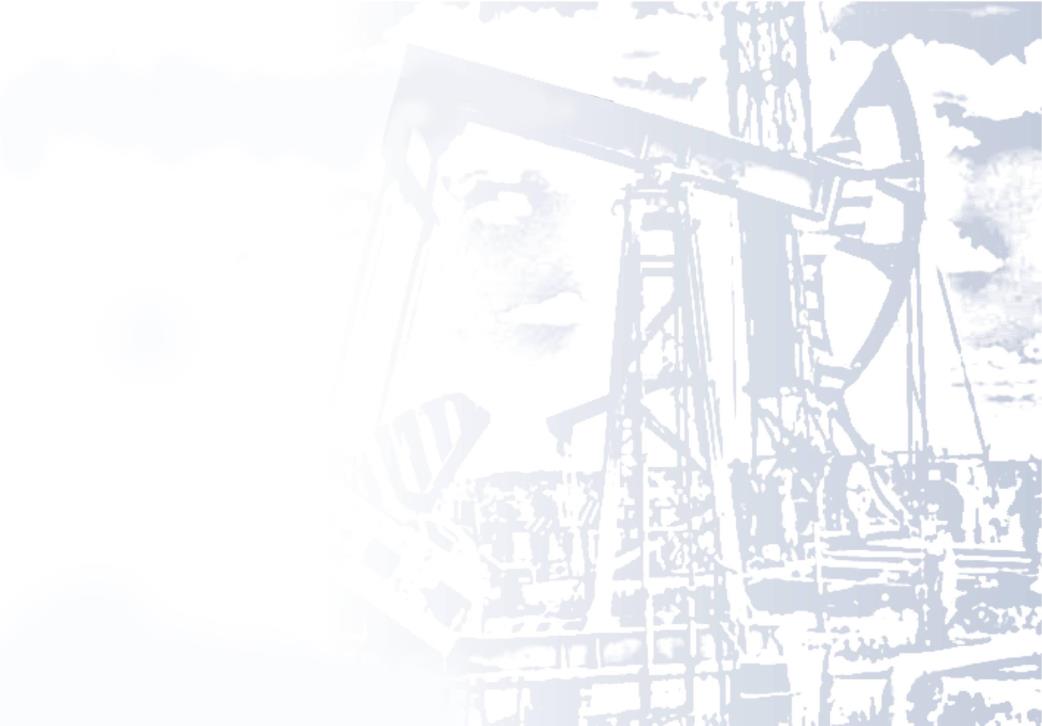 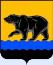 Департамент финансов администрации города Нефтеюганска
Структура расходов бюджета города в функциональном разрезе за 2016 год, руб.
Общегосударственные вопросы 657 585 816,08 (9,1%)
Национальная безопасность и правоохранительная деятельность 36 446 622,87 (0,5%)
Национальная экономика              600 167 375,99 (8,4%)
Жилищно-коммунальное хозяйство                        1 355 930 550,8 (18,9%)
Образование 3 619 897 894,41 (50,3%)
Культура, кинематография          289 964 132,58 (4,0%)
Здравоохранение 12 824 272 (0,2%)
Социальная политика                  273 227 520,25 (3,8%)
Физическая культура и спорт   309 770 209,43 (4,3%)
Средства массовой информации 34 993 737,5 (0,5%)
[Speaker Notes: Наибольшую долю расходов в функциональном разрезе, как в абсолютном, так и в относительном выражении занимают расходы на образование. По итогам 2016 года они исполнены в сумме 3 619 897 894,41 рубля, что составляет 50,3 % в общих расходах бюджета.
Также преобладающими и вторыми по значимости в структуре расходов бюджета города являются расходы на «Жилищно-коммунальное хозяйство», они занимают 18,9% от общего объема расходов бюджета и исполнены в сумме 1 355 930 550,80 рублей.
Третью позицию занимают расходы на общегосударственные вопросы 9,1%, по итогам года они исполнены в сумме 657 585 816,08 рублей.]
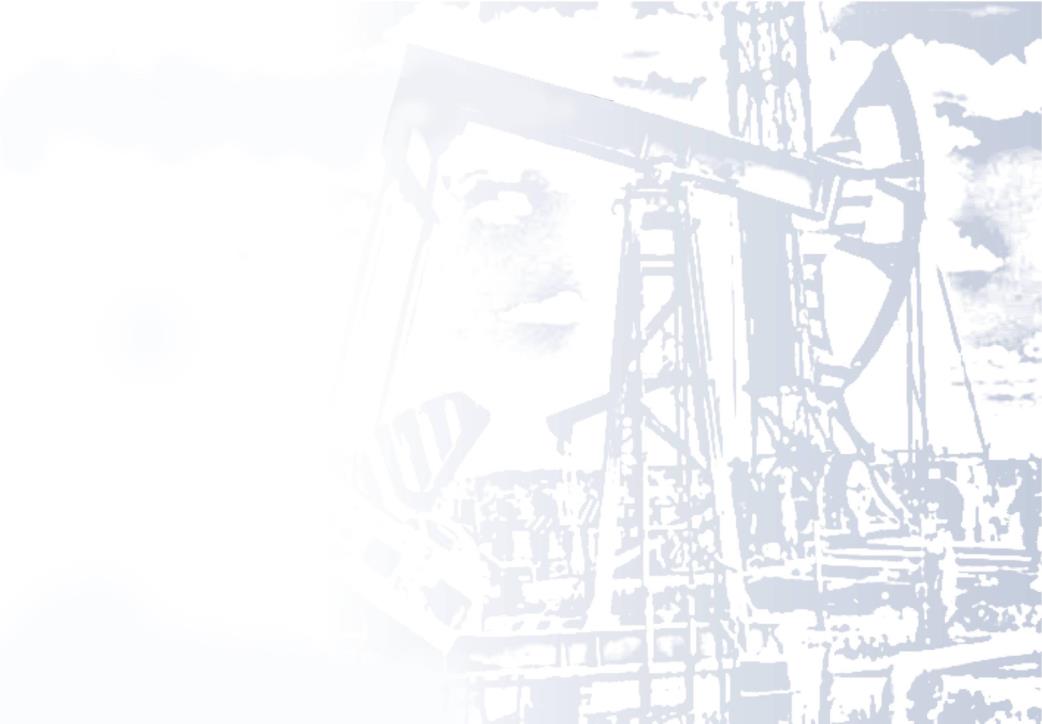 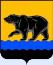 Департамент финансов администрации города Нефтеюганска
7 190 808 131,91
Расходы бюджета города на функционирование социальной сферы  за 2016 год, руб.
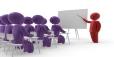 -Образование
Культура 
Здравоохранение
Социальная политика
Физическая культура и спорт
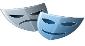 Социальная сфера
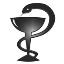 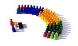 4 505 684 028,67
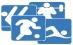 [Speaker Notes: Исходя из утвержденной функциональной структуры бюджета за 2016 год, бюджет города традиционно сохранил свою социальную направленность. На образование, культуру, здравоохранение, спорт и социальную политику направлено 62,7% всего расходов бюджета, которые составили 4 505 684 028,67  рублей.]
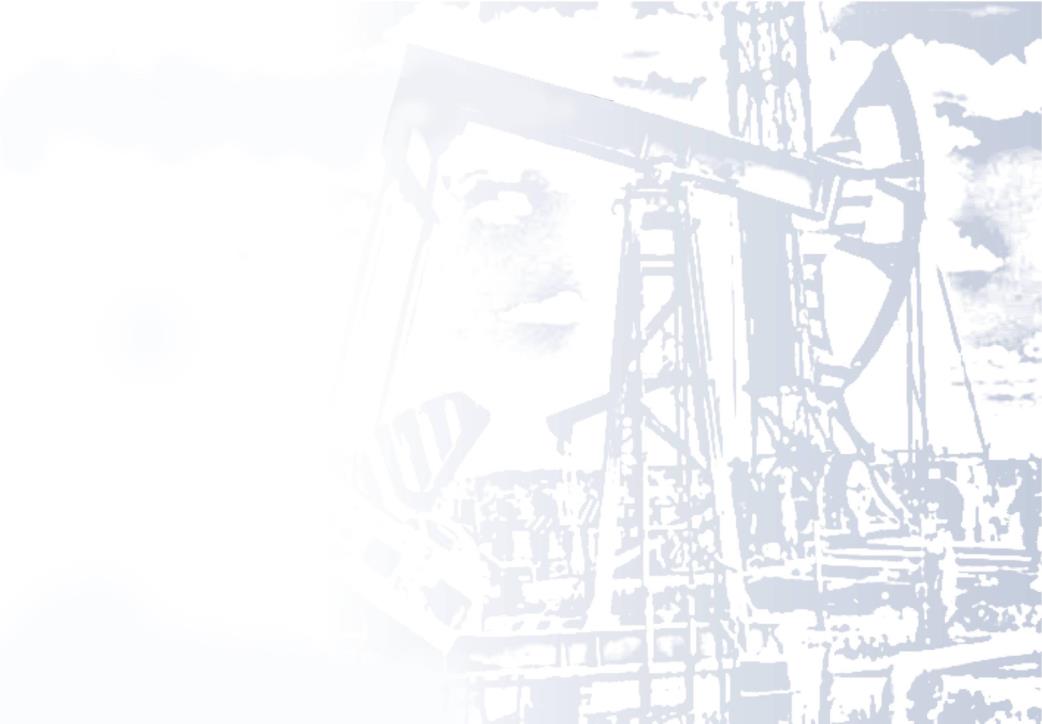 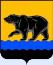 Департамент финансов администрации города Нефтеюганска
Исполнение расходной части бюджета города за 2016 год в разрезе экономических статей, руб.
Оплата труда и начисления на выплаты по оплате труда  838 425 447,19 (11,7%)
Прочие расходы 49 918 776 (0,7%)
Увеличение стоимости основных средств  1 012 750 283,57 (14,1%)
Оплата работ услуг 813 006 497,18 (11,3%)
Безвозмездные перечисления 4 293 042 283,51(59,7%)
Увеличение стоимости материальных запасов  16 223 228,07(0,2%)
Социальное обеспечение 167 441 616,39 (2,3%)
[Speaker Notes: Наибольшую долю расходов за 2016 год составляют безвозмездные перечисления 4 293 042 283,51 рубля  или 59,7%.  Которые в виде субсидий направлены на выполнение муниципальных заданий.]
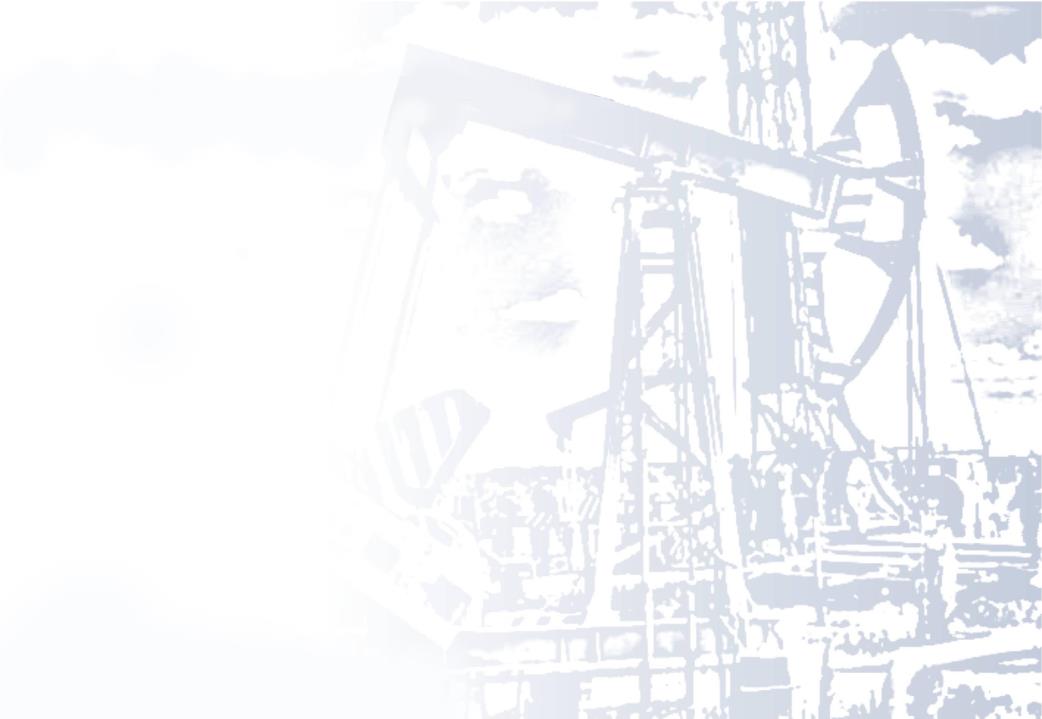 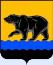 Департамент финансов администрации города Нефтеюганска
«Программная» структура расходов бюджета в 2016 году, руб.
[Speaker Notes: Расходы бюджета города на 2016 год имеют программную структуру, основу которой составляют 15 муниципальных и одна ведомственная программы, охватывающих все сферы деятельности муниципального образования. На их реализацию в отчетном 2016 году было направлено 6 982 228 229,45 рублей, что составляет 95,8% к уточненному плану. Удельный вес программно-целевых расходов сложился в размере 97,1% к общему объему исполненных расходов. Непрограммные направления расходов бюджета города, сложились  в сумме  208 579 902,46 рубля.]
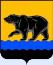 Департамент финансов администрации города Нефтеюганска
7 190 808 131,91
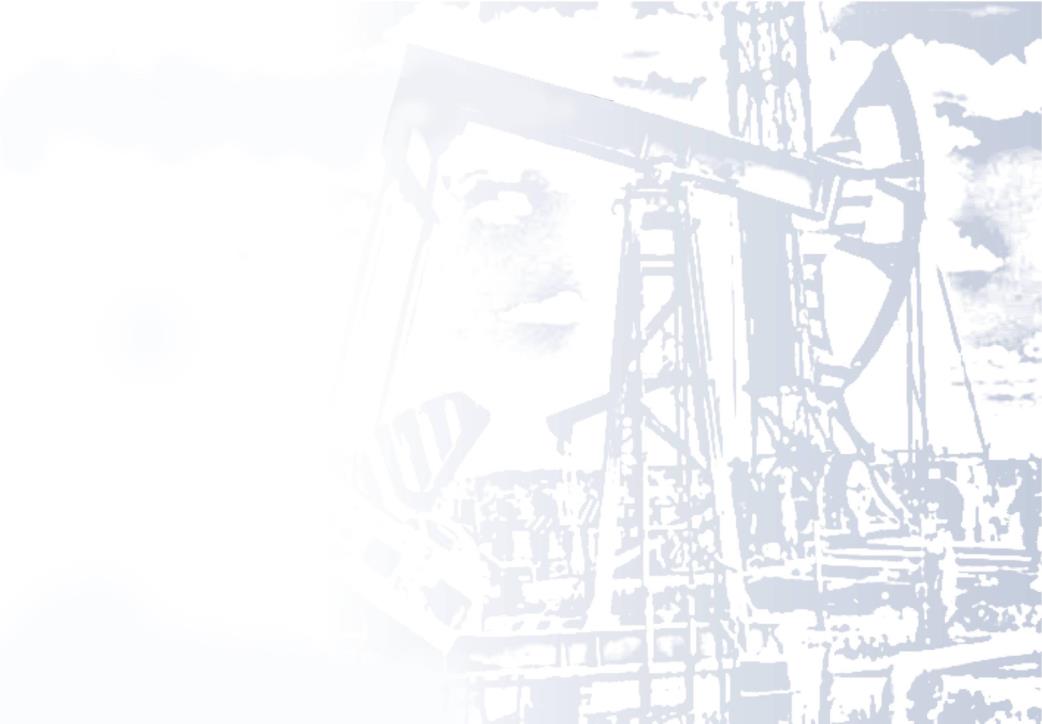 Расходы бюджета города в рамках муниципальных программ  за 2016 год, руб.
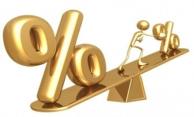 Расходы на реализацию муниципальных программ
Непрограммные расходы
[Speaker Notes: На реализацию 15 муниципальных и одной ведомственной программ за 2016 год направлено 6 982 228 229,45  рублей. Удельный вес программно-целевых расходов сложился в размере 97,1% к общему объему исполненных расходов. Непрограммные направления расходов бюджета города, сложились  в сумме  208 579 902,46 рубля.]
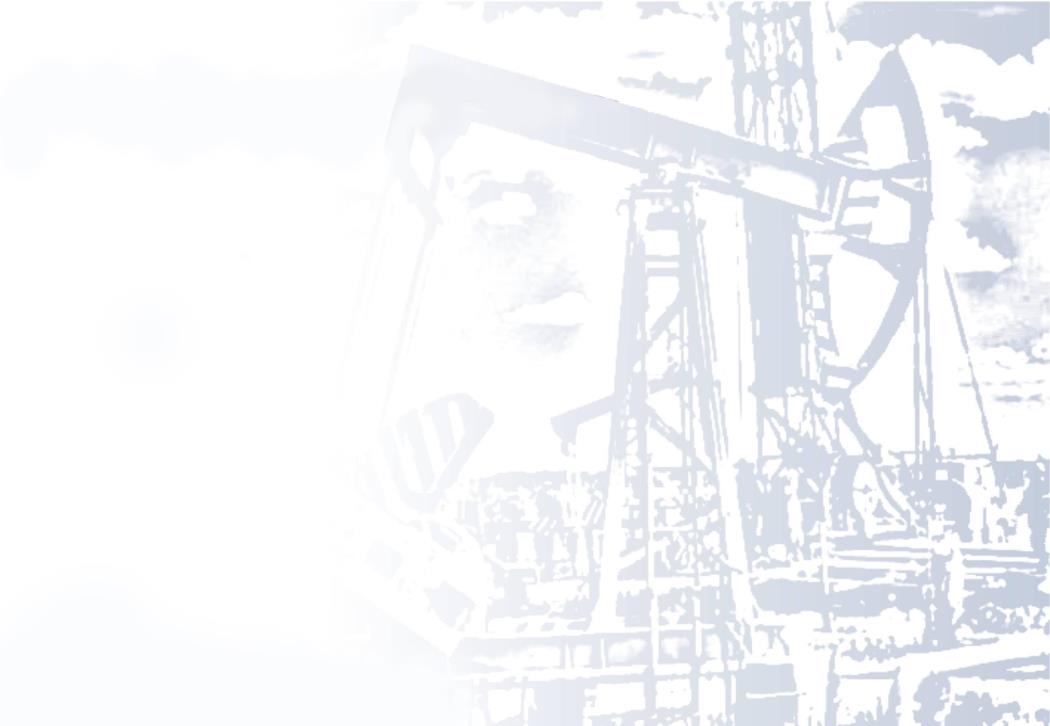 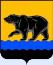 Департамент финансов администрации города Нефтеюганска
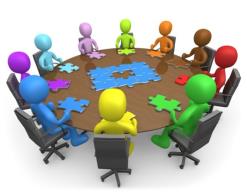 Результаты достижения целей и задач муниципальной программы «Развитие образования и молодежной политики в г. Нефтеюганске 
на 2014-2020 годы»
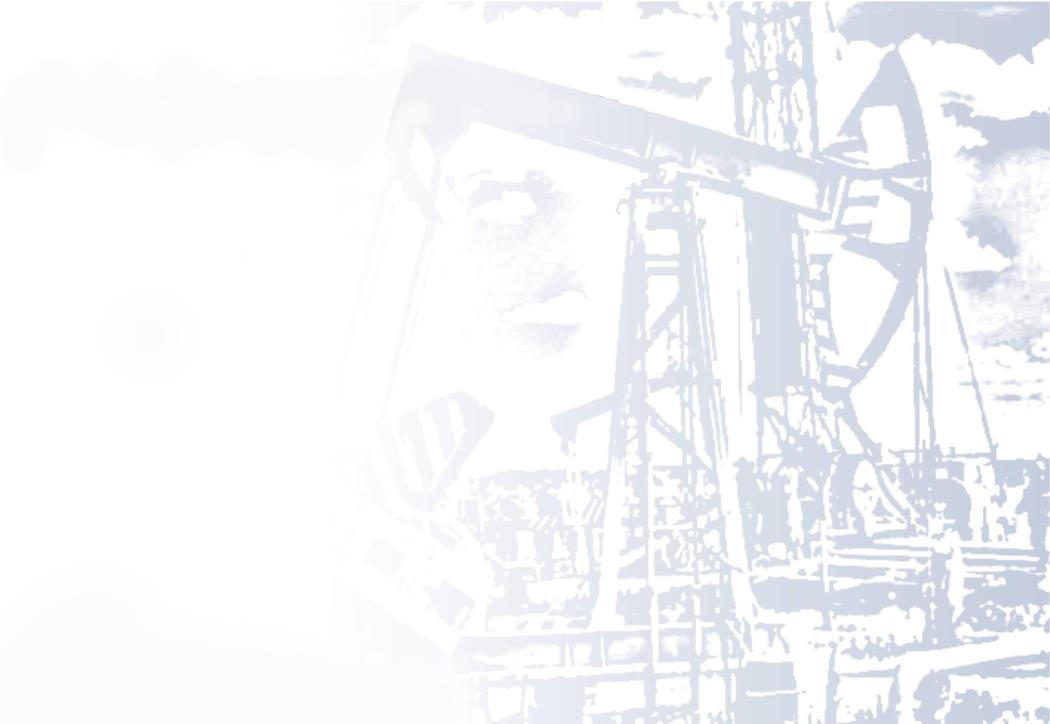 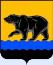 Департамент финансов администрации города Нефтеюганска
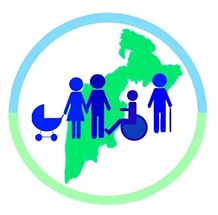 Результаты достижения целей и задач муниципальной программы «Дополнительные меры социальной поддержки отдельных категорий граждан города Нефтеюганска с 2016 по 2020 годы»
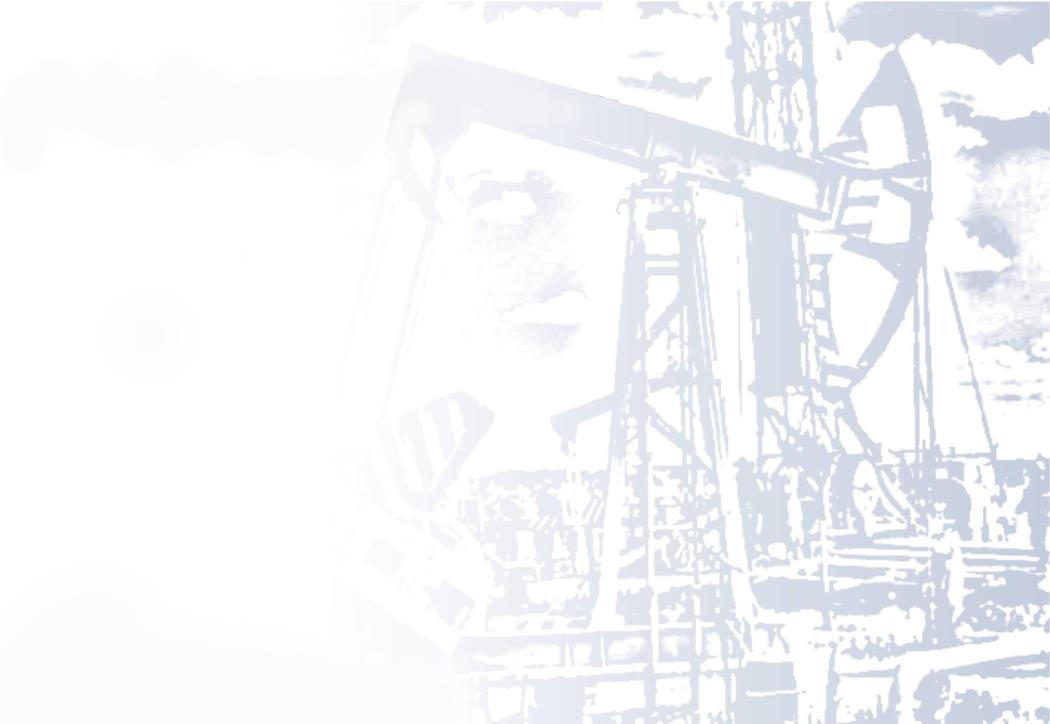 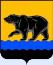 Департамент финансов администрации города Нефтеюганска
Результаты достижения целей и задач муниципальной программы «Доступная среда  в городе Нефтеюганске на 2014-2020 годы»
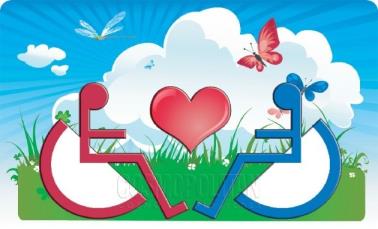 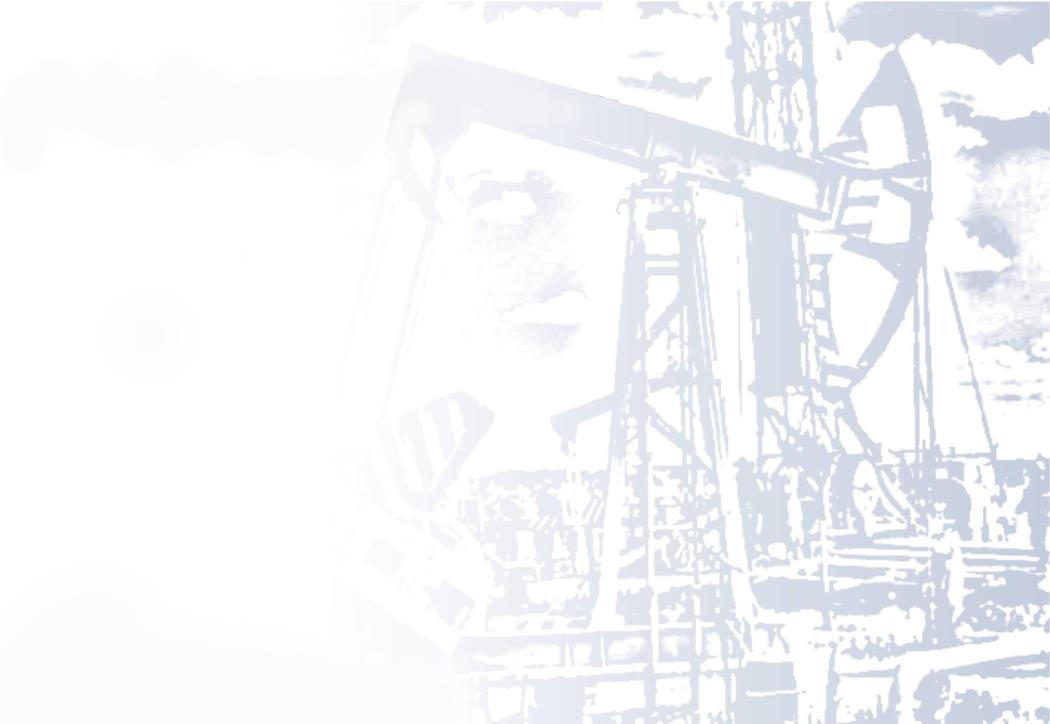 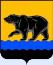 Департамент финансов администрации города Нефтеюганска
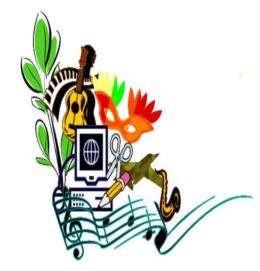 Результаты достижения целей и задач муниципальной программы «Развитие сферы культуры  города Нефтеюганска на 2014-2020 годы»
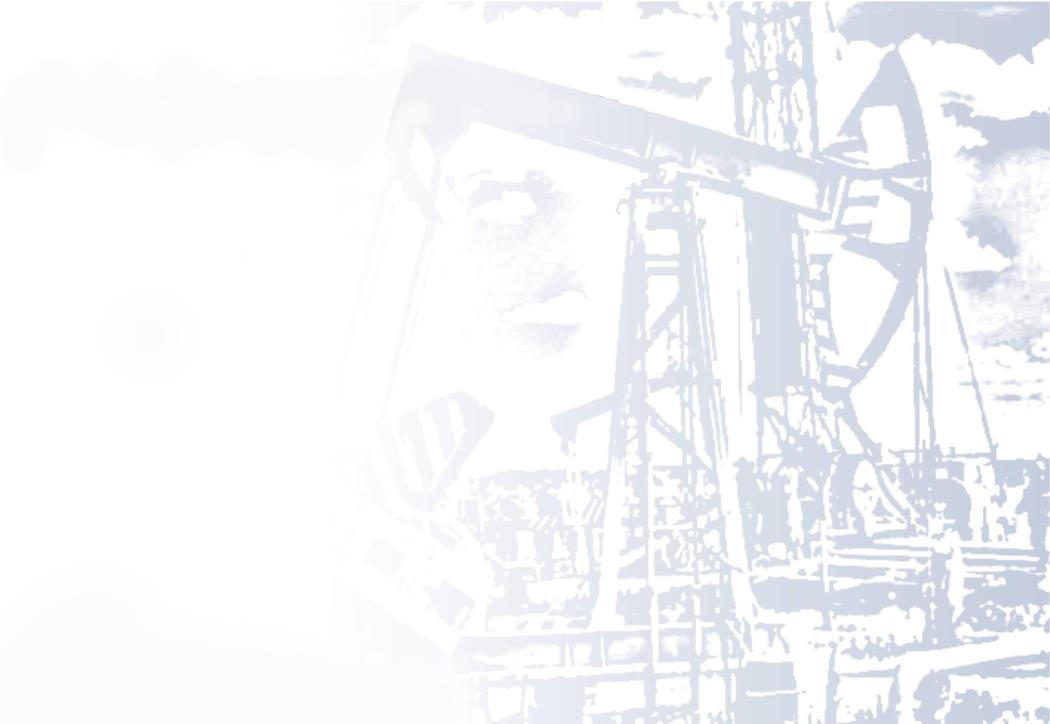 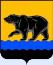 Департамент финансов администрации города Нефтеюганска
Результаты достижения целей и задач муниципальной программы «Развитие физической культуры и спорта в  городе Нефтеюганске на 2014-2020 годы»
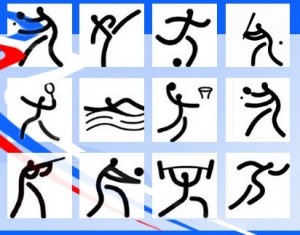 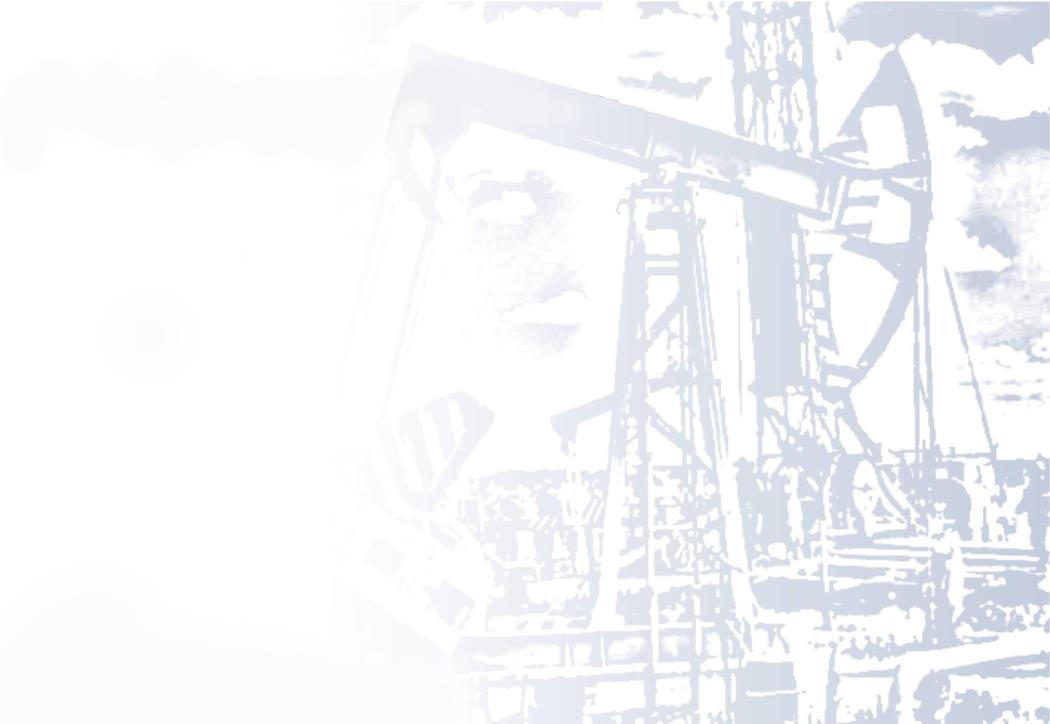 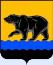 Департамент финансов администрации города Нефтеюганска
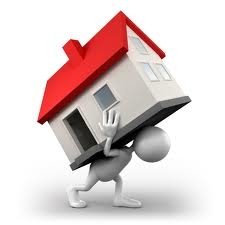 Результаты достижения целей и задач муниципальной программы «Обеспечение доступным и комфортным жильем жителей  города Нефтеюганска в  2014-2020 годах»
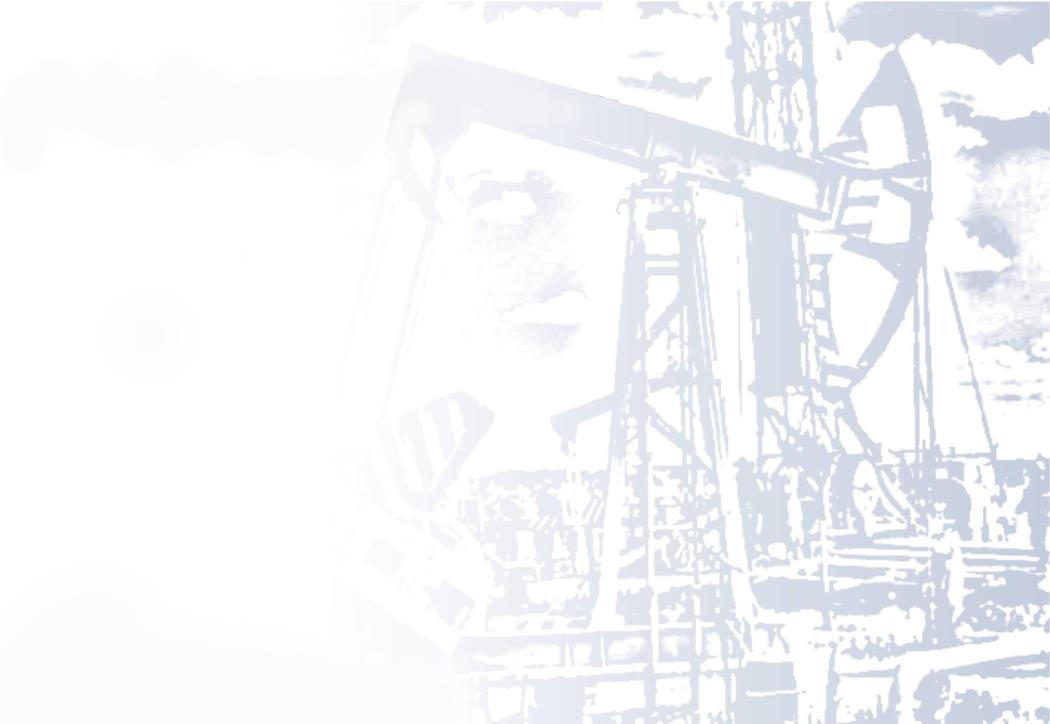 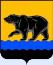 Департамент финансов администрации города Нефтеюганска
Результаты достижения целей и задач муниципальной программы «Развитие жилищно-коммунального комплекса в городе Нефтеюганске в 2014-2020 годах»
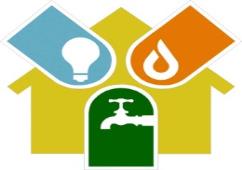 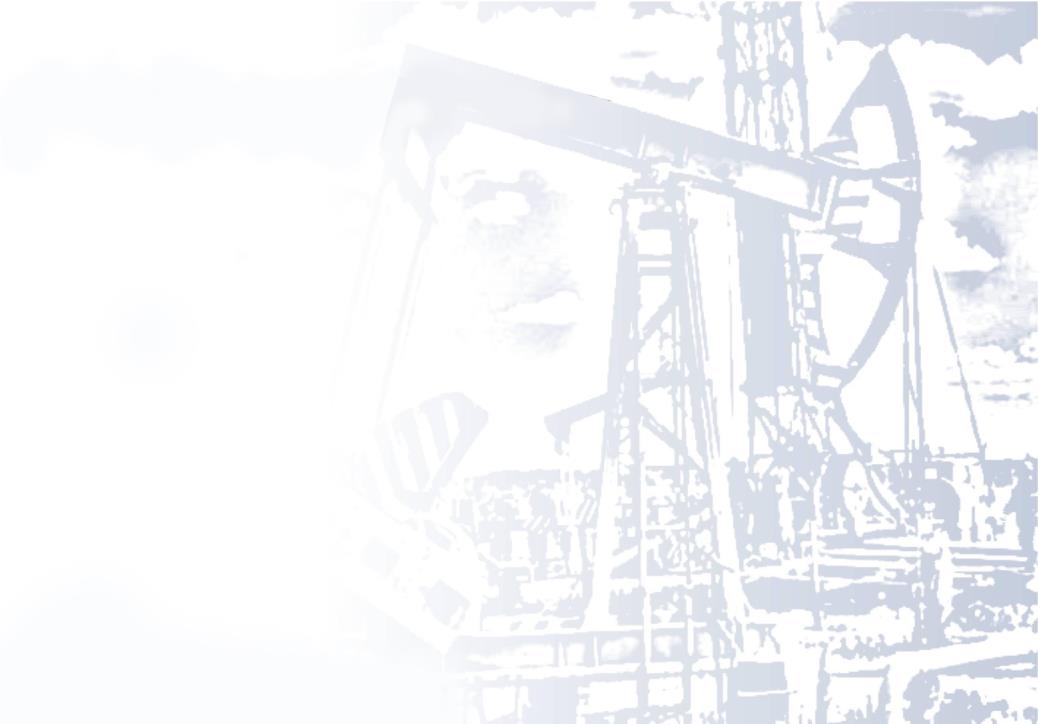 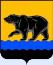 Департамент финансов администрации города Нефтеюганска
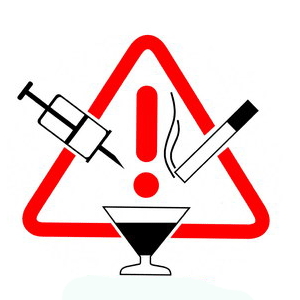 Результаты достижения целей и задач муниципальной программы «Профилактика правонарушений в сфере общественного  порядка, безопасности дорожного движения, пропаганда здорового образа жизни (профилактика наркомании, токсикомании и алкоголизма) в городе Нефтеюганске на 2014-2020 годы»
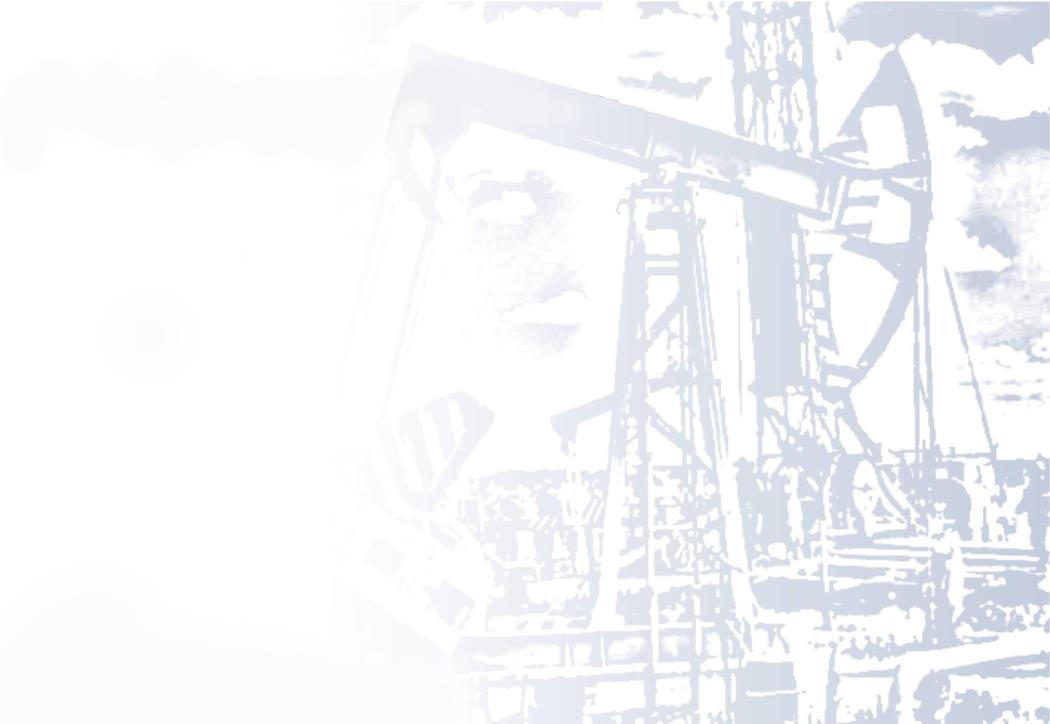 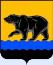 Департамент финансов администрации города Нефтеюганска
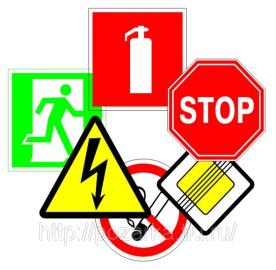 Результаты достижения целей и задач муниципальной программы «Защита населения и территории от  чрезвычайных ситуаций, обеспечение первичных мер пожарной безопасности в городе Нефтеюганске на 2014-2020 годы»
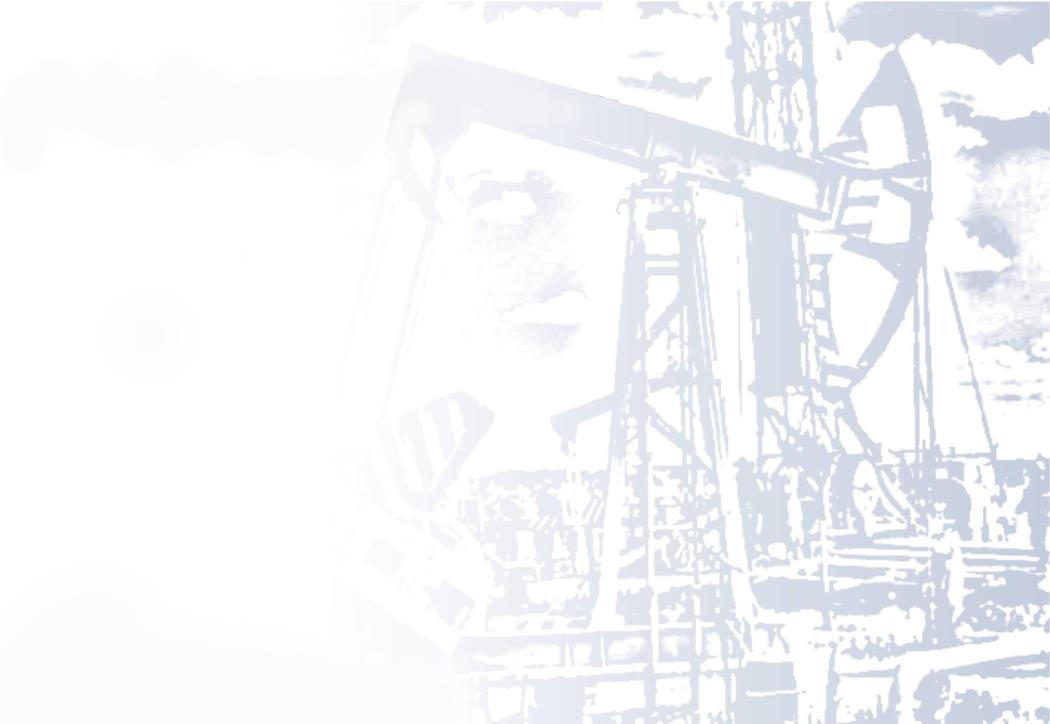 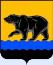 Департамент финансов администрации города Нефтеюганска
Результаты достижения целей и задач муниципальной программы «Социально - экономическое развитие города Нефтеюганска на 2014-2020 годы»
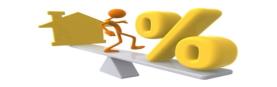 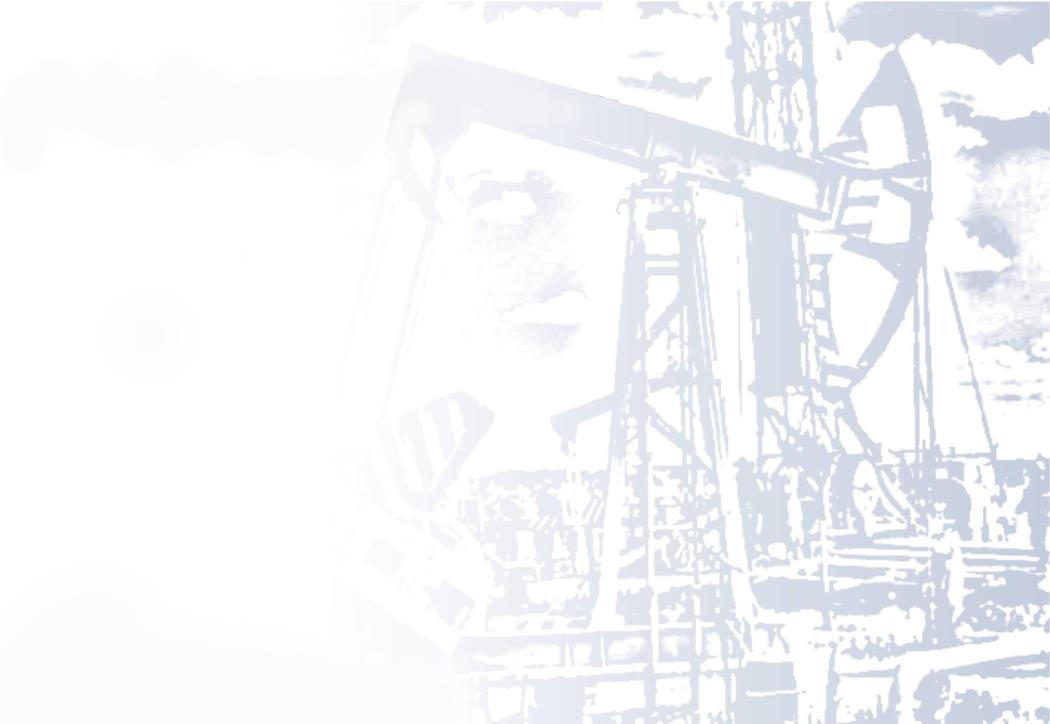 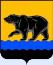 Департамент финансов администрации города Нефтеюганска
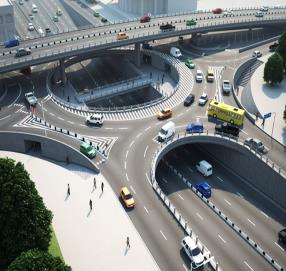 Результаты достижения целей и задач муниципальной программы «Развитие транспортной системы  в городе  Нефтеюганске на 2014-2020 годы»
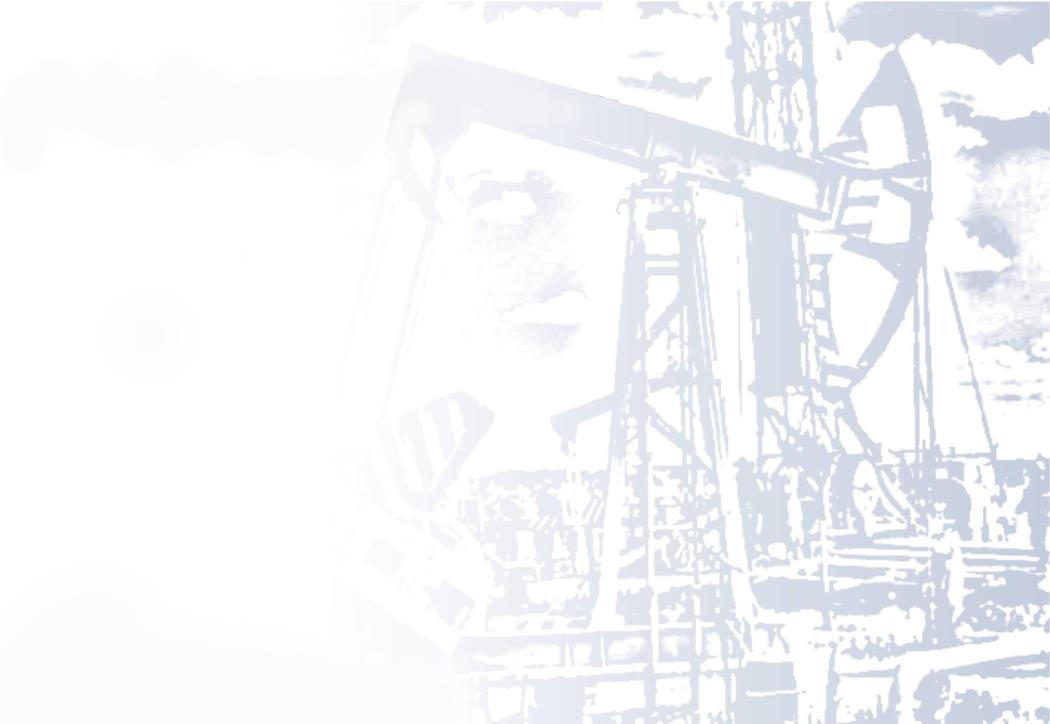 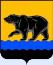 Департамент финансов администрации города Нефтеюганска
Результаты достижения целей и задач муниципальной программы «Управление муниципальными финансами в городе Нефтеюганске в 2014-2020 годах»
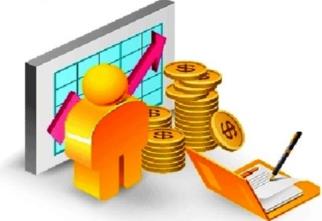 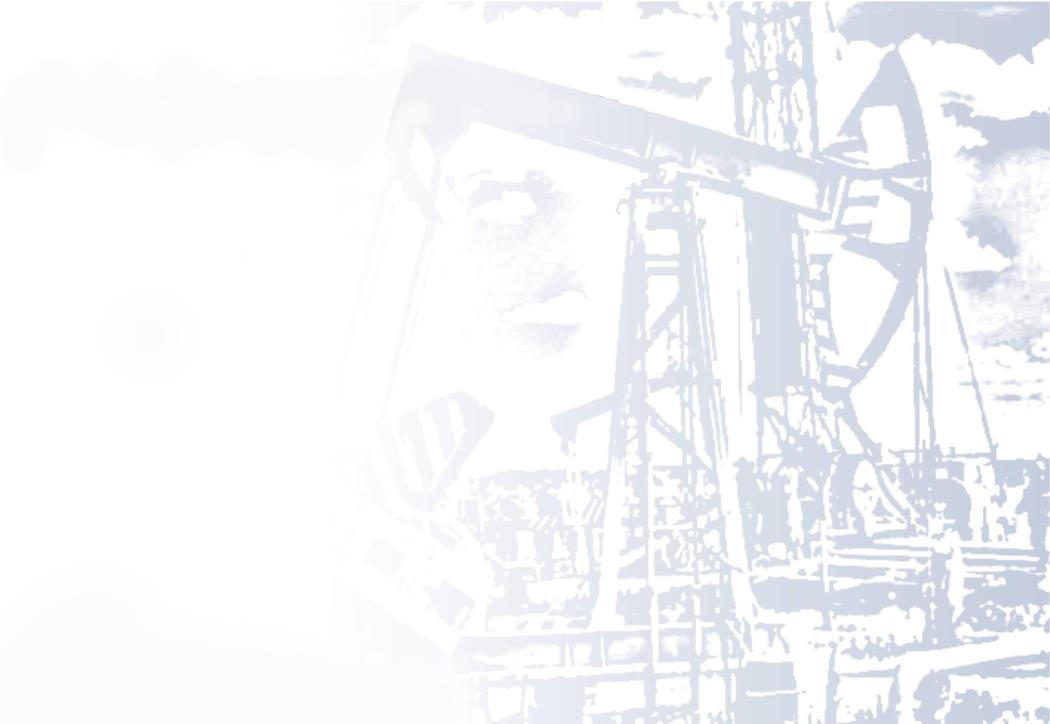 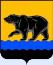 Департамент финансов администрации города Нефтеюганска
Результаты достижения целей и задач муниципальной программы «Управление муниципальным имуществом города Нефтеюганска на 2014-2020 годы»
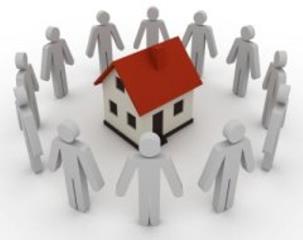 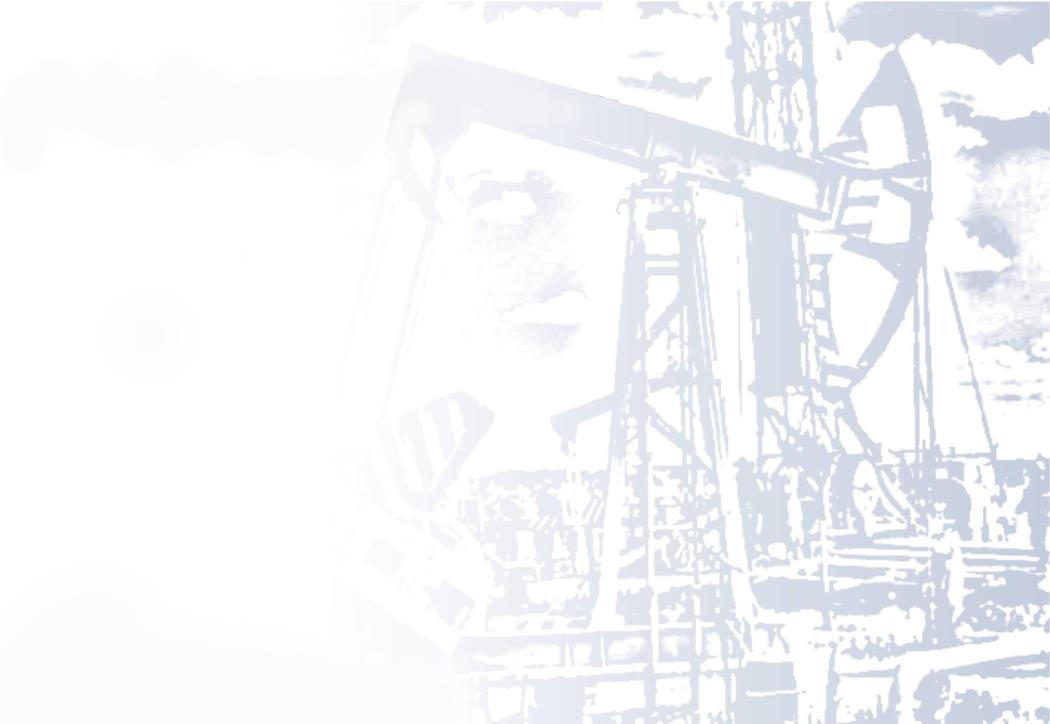 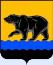 Департамент финансов администрации города Нефтеюганска
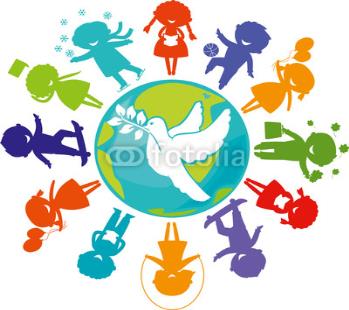 Результаты достижения целей и задач муниципальной программы «Профилактика экстремизма, гармонизация межэтнических и межкультурных отношений в городе Нефтеюганске на 2014-2020 годы»
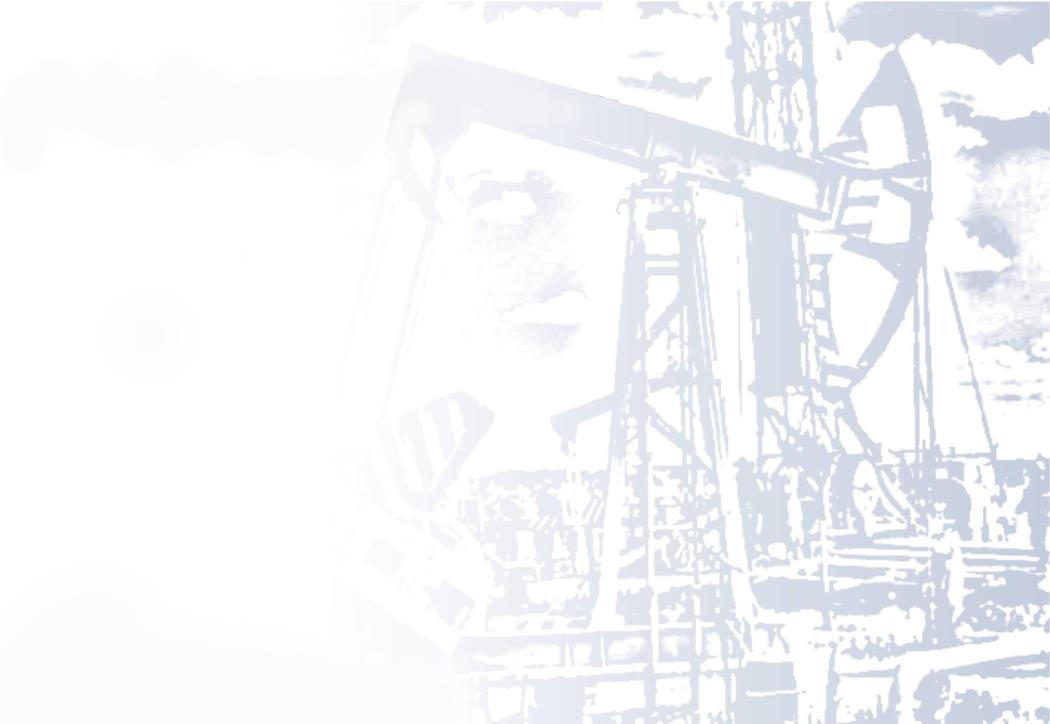 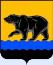 Департамент финансов администрации города Нефтеюганска
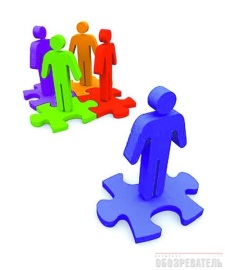 Результаты достижения целей и задач муниципальной программы «Поддержка социально ориентированных некоммерческих организаций, осуществляющих деятельность в городе Нефтеюганске, на 2014-2020 годы»
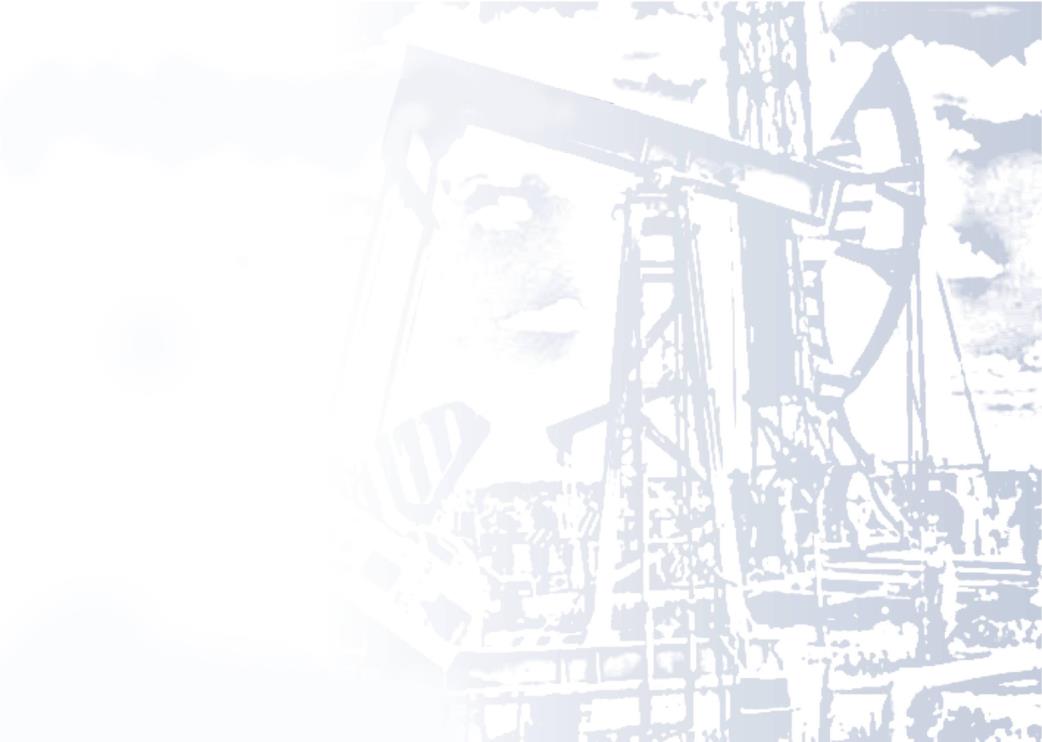 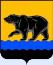 Департамент финансов администрации города Нефтеюганска
Объем муниципального долга  за 2016 год, руб.
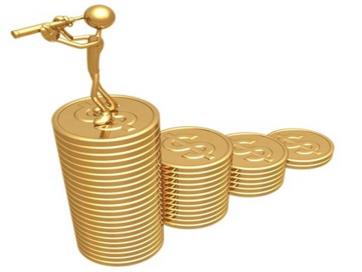 В сфере управления муниципальным долгом деятельность муниципалитета была направлена на проведение взвешенной долговой политики. Итогом реализации данной задачи явилось отсутствие долговых обязательств муниципального образования на начало и конец отчетного года.
[Speaker Notes: В сфере управления муниципальным долгом деятельность муниципалитета была направлена на проведение взвешенной долговой политики. Итогом реализации данной задачи явилось отсутствие долговых обязательств муниципального образования на начало и конец отчетного года.]
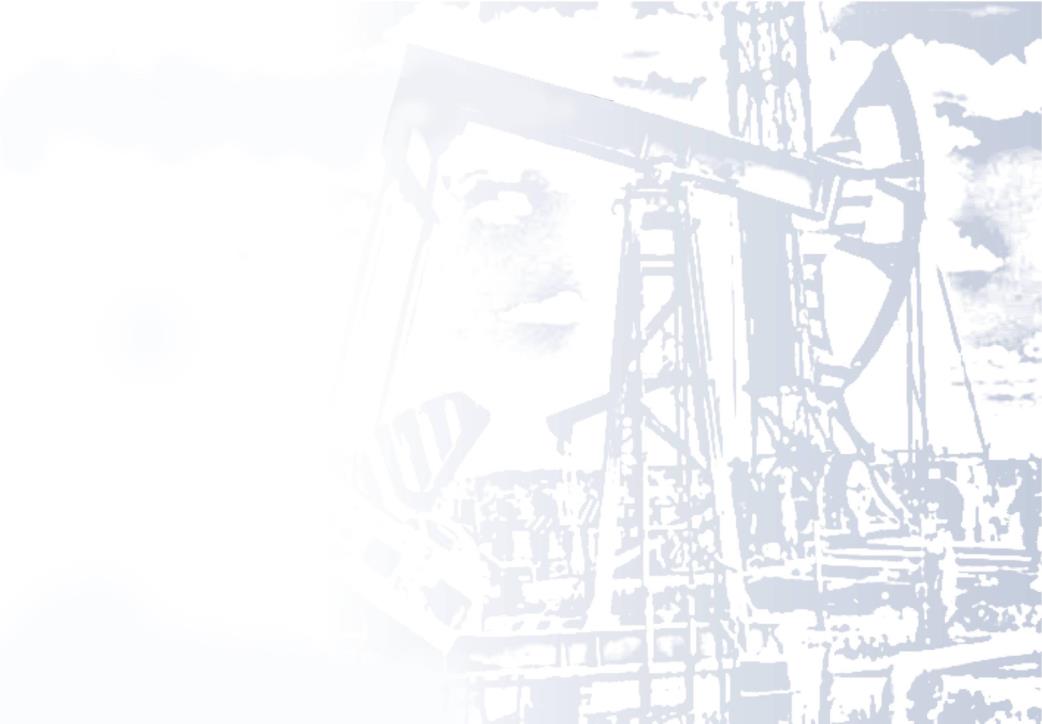 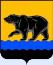 Департамент финансов администрации города Нефтеюганска
КОНТАКТНАЯ ИНФОРМАЦИЯ:
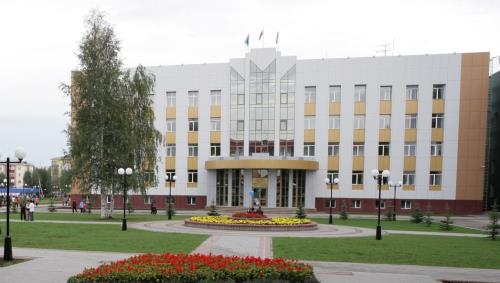 Департамент финансов администрации города Нефтеюганска
Телефон: (3463) 23-70-60
Факс: (3463) 23-77-74
 E-mail:depfin@admugansk.ru
5 микрорайон, дом 25, г. Нефтеюганск,
 Ханты-Мансийский автономный округ-Югра (Тюменская область), 626430
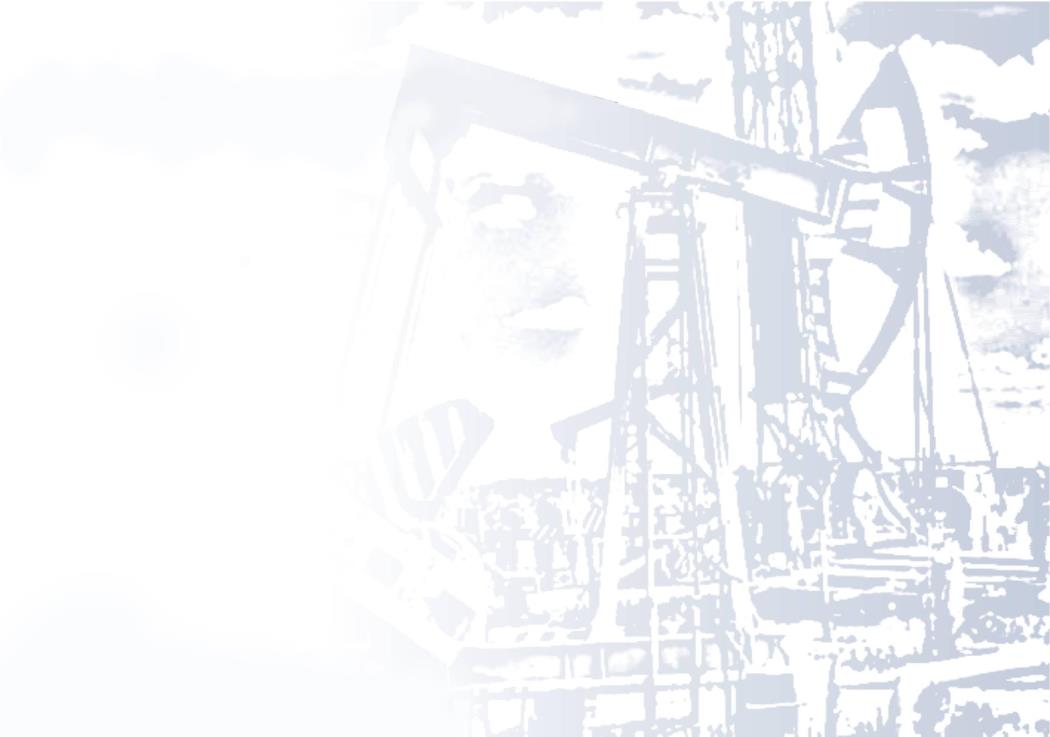 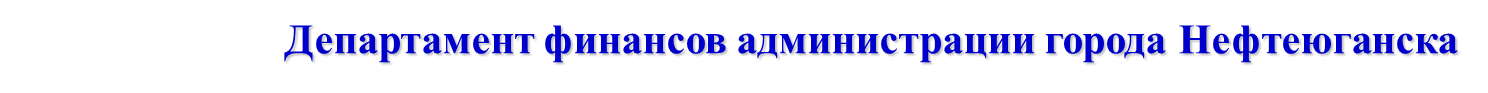 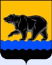 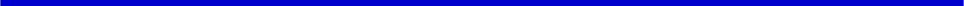 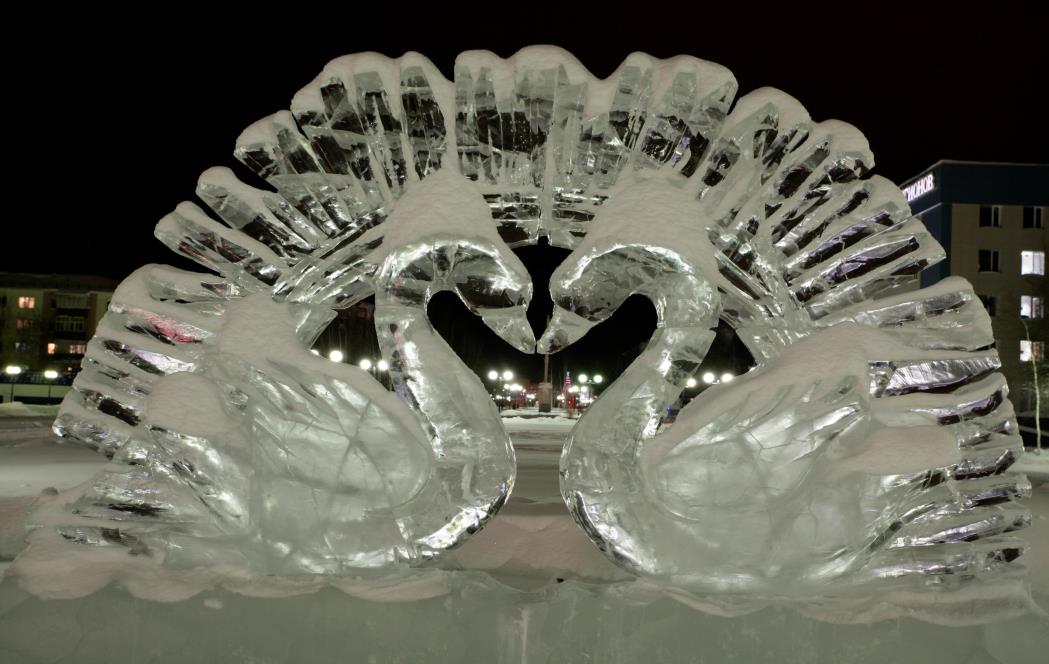 82 млн.руб- черз  ИСН